Управление молодежной политики, спорта
 и туризма Администрации ЯМР

МУ «Молодежный центр «Содействие» ЯМР
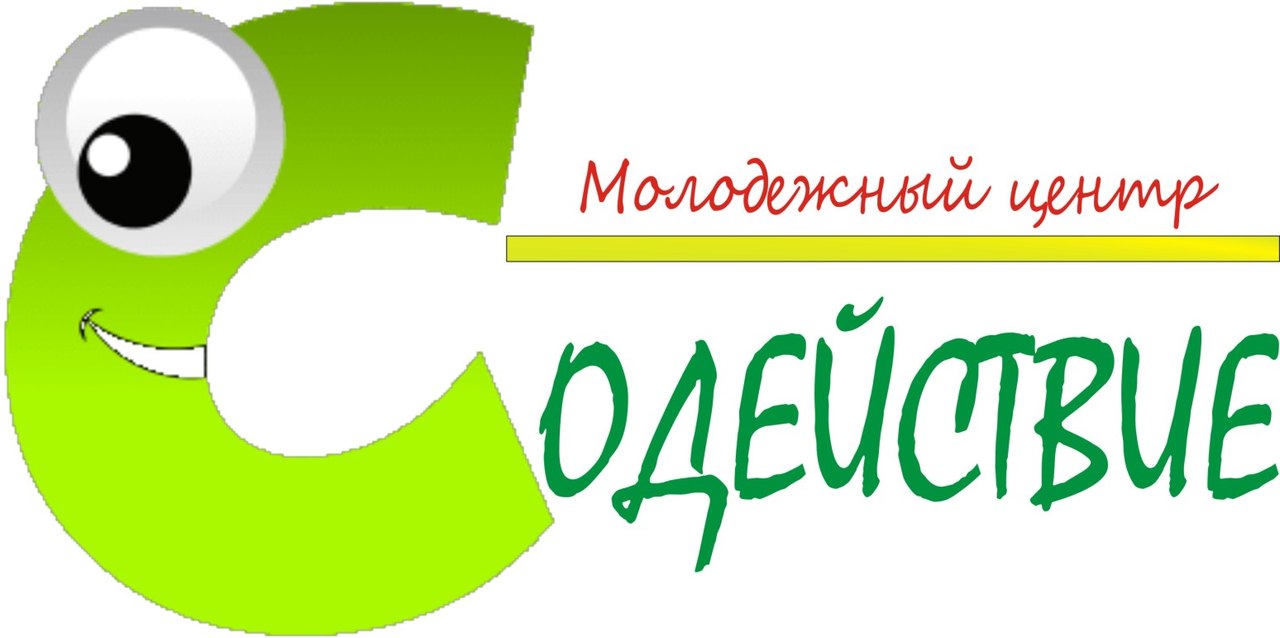 НОРМАТИВНО-ПРАВОВАЯ БАЗА
Постановление 
Администрации Ярославского муниципального района 
№ 6317 от 12.12.2011 года 
«О добровольческой 
(волонтерской) 
деятельности на 
территории ЯМР»
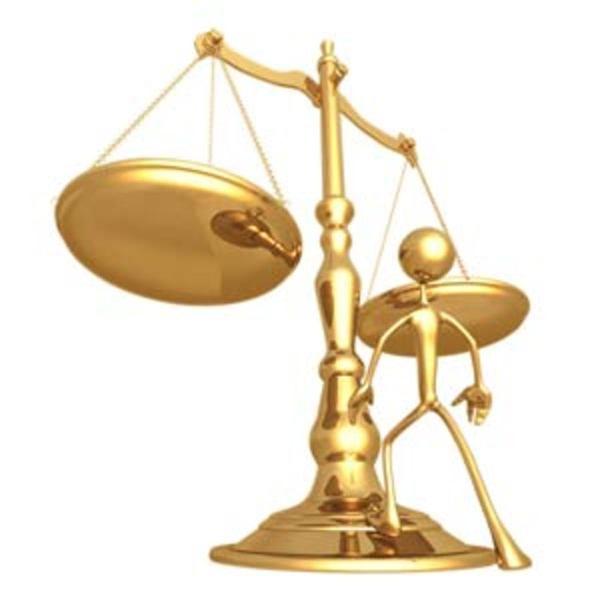 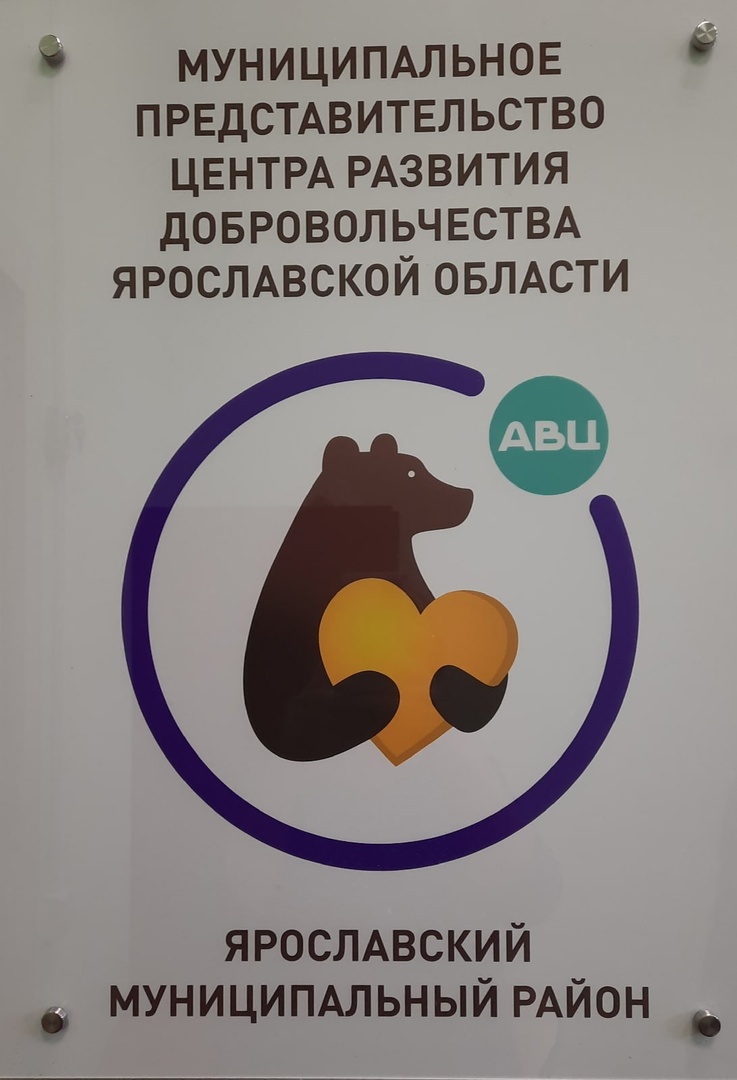 В 2022 году на базе 
МУ «Молодежного центра «Содействие» открыто Представительство центра добровольчества Ярославского района
Муниципальный 
оператор по вовлечению 
молодежи в волонтерскую деятельность
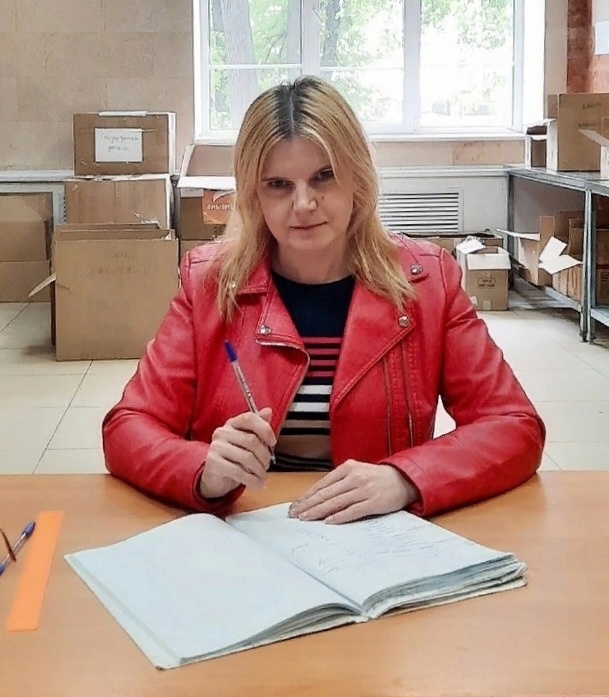 Калинина Светлана Александровна

8-903-827-42-62
Функции:

оказывает административную, информационную, консультативную, ресурсную, методическую и прочие виды поддержки деятельности волонтерских отрядов; 

проводит мероприятия, направленные 
на популяризацию
 добровольческой деятельности;

формирует и ведет реестр волонтерских отрядов; 

внедряет систему мер нематериального поощрения добровольцев;
Функции:

способствует внедрению, развитию и продвижению dobro.ru в районе;

 предоставляет помещения для деятельности волонтеров и волонтерских организаций;

оказывает, направленных на решение вопросов и задач волонтерови волонтерских организаций;

ведет учет добровольческой (волонтерской) деятельности среди молодежи путем оформления личной книжки волонтера.
В 2023 году в Ярославском районе с участием волонтеров проведено  2875.
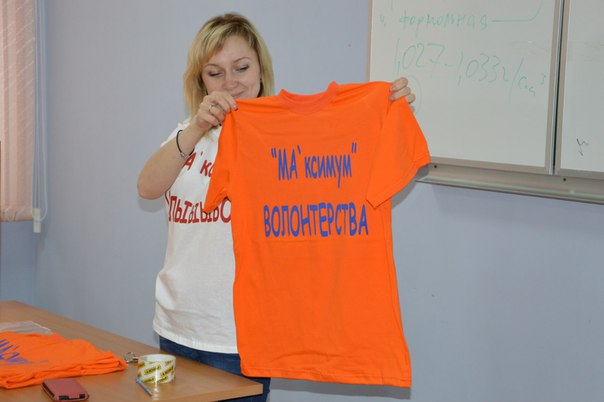 Адресатами деятельности волонтеров в 2022 году 22413 человек.
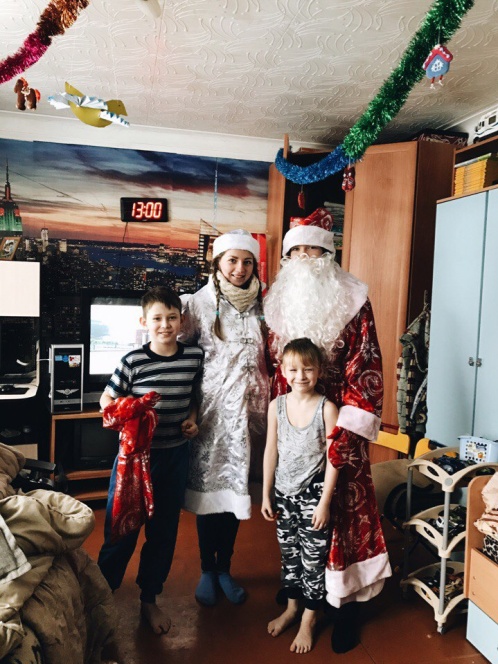 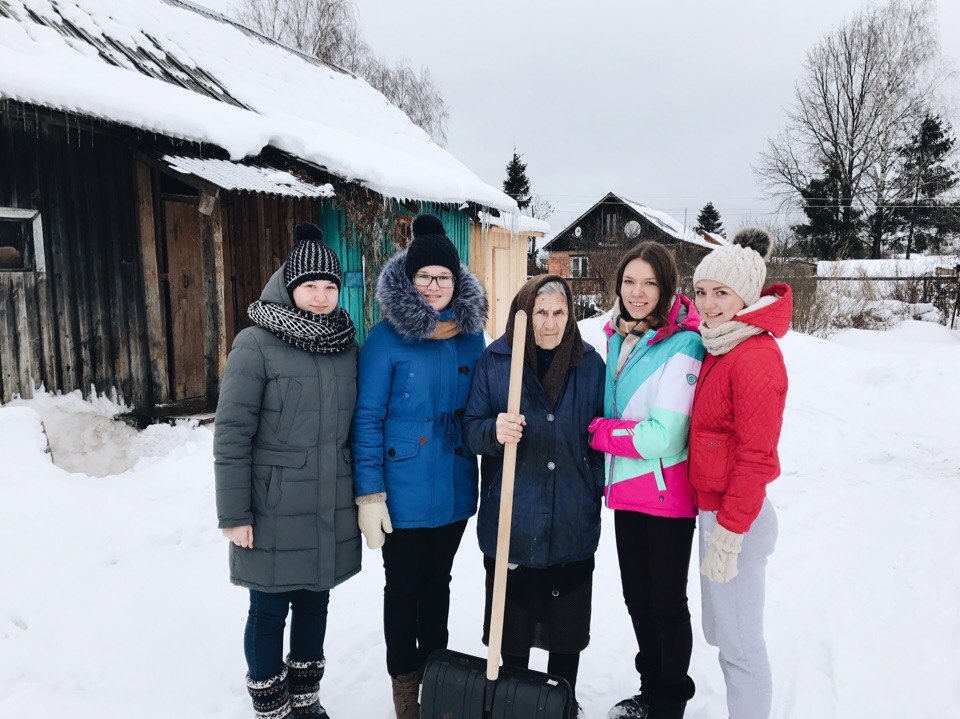 В муниципальный реестр 
Ярославского района 
Включено 15 волонтерских отрядов
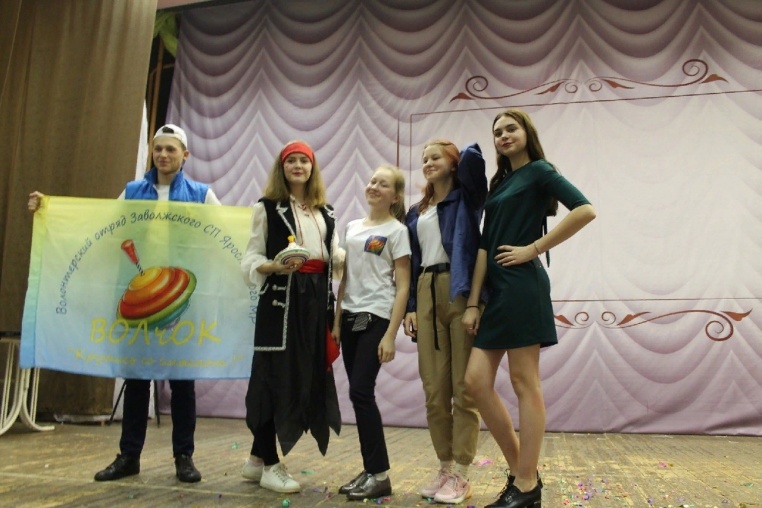 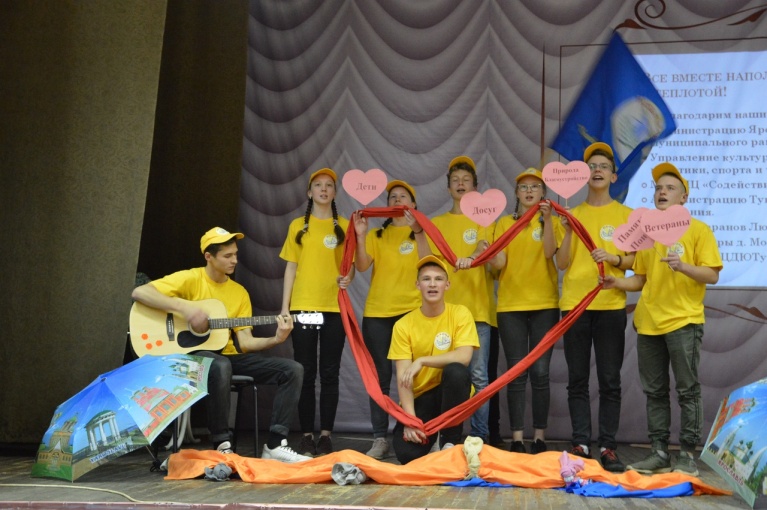 15
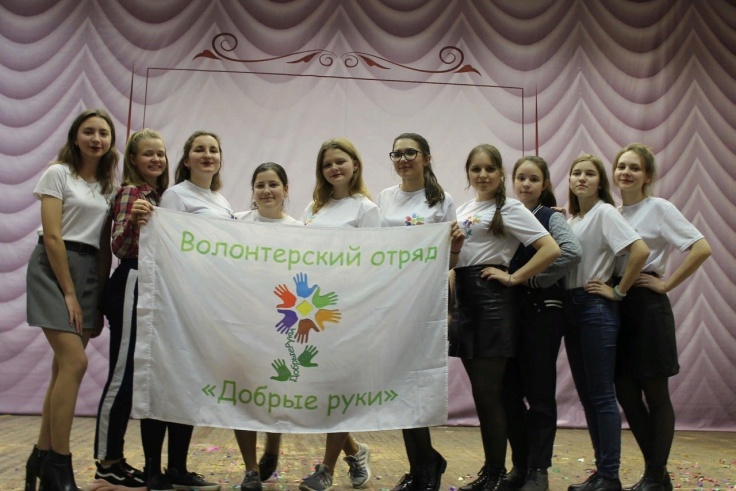 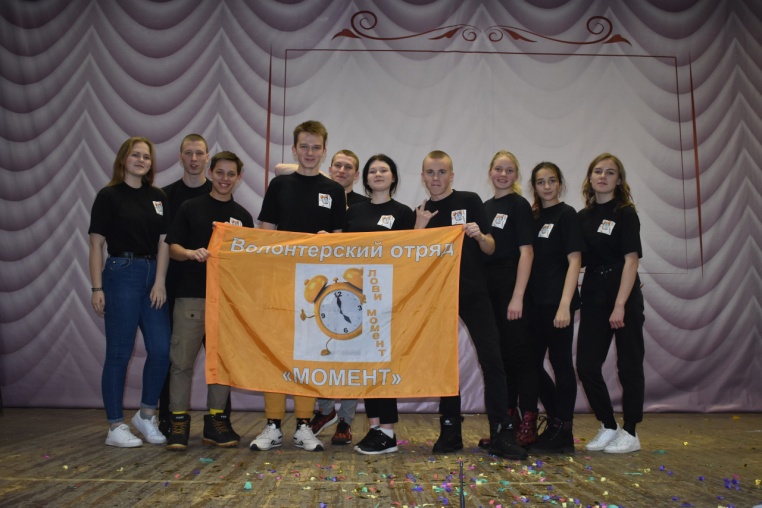 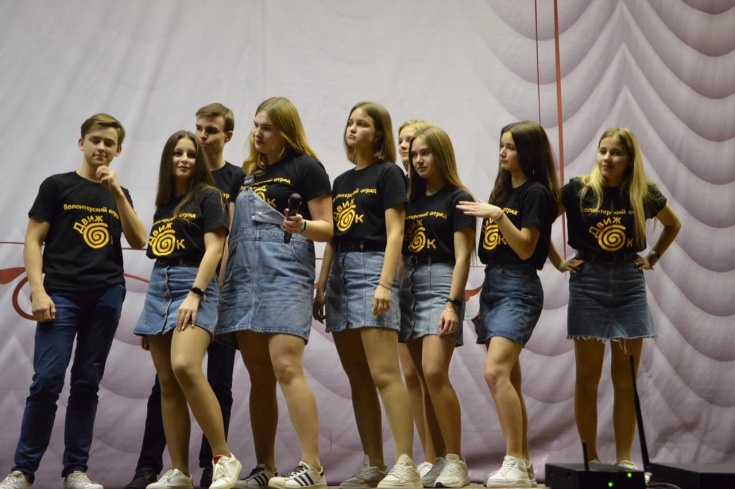 Основные направления волонтеркой деятельности 
Ярославского района
Социальное: оказание помощи незащищенным слоям населения.

Событийное: оказание помощи в организации и проведении крупных

Спортивное: оказание помощи в организации 
и проведении физкультурных и спортивных мероприятий, 

Культурное: деятельность в проектах культурной направленности, проводимых в музеях, библиотеках
Основные направления волонтеркой деятельности 
Ярославского района
Экологическое: деятельность в области защиты окружающей среды

Патриотическое: помощь в организации патриотических акций и мероприятий, помощь ветеранам и ветеранским организациям, благоустройство памятных мест и воинских захоронений


Медиа: информационная поддержка социальных проектов, создание контента и его распространение в СМИ и социальных сетях
Программа по оказанию социальной помощи одиноким пожилым людям «Вместе»
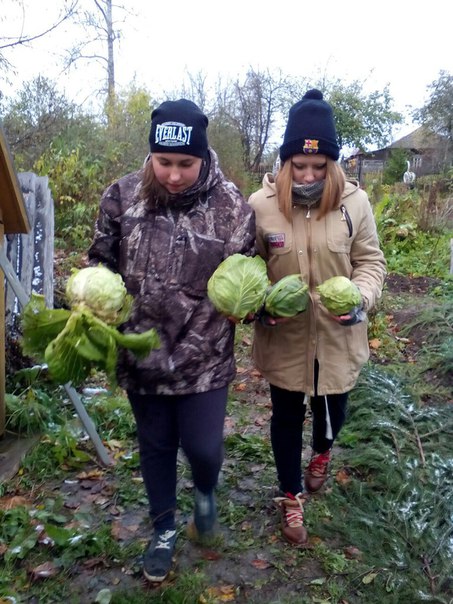 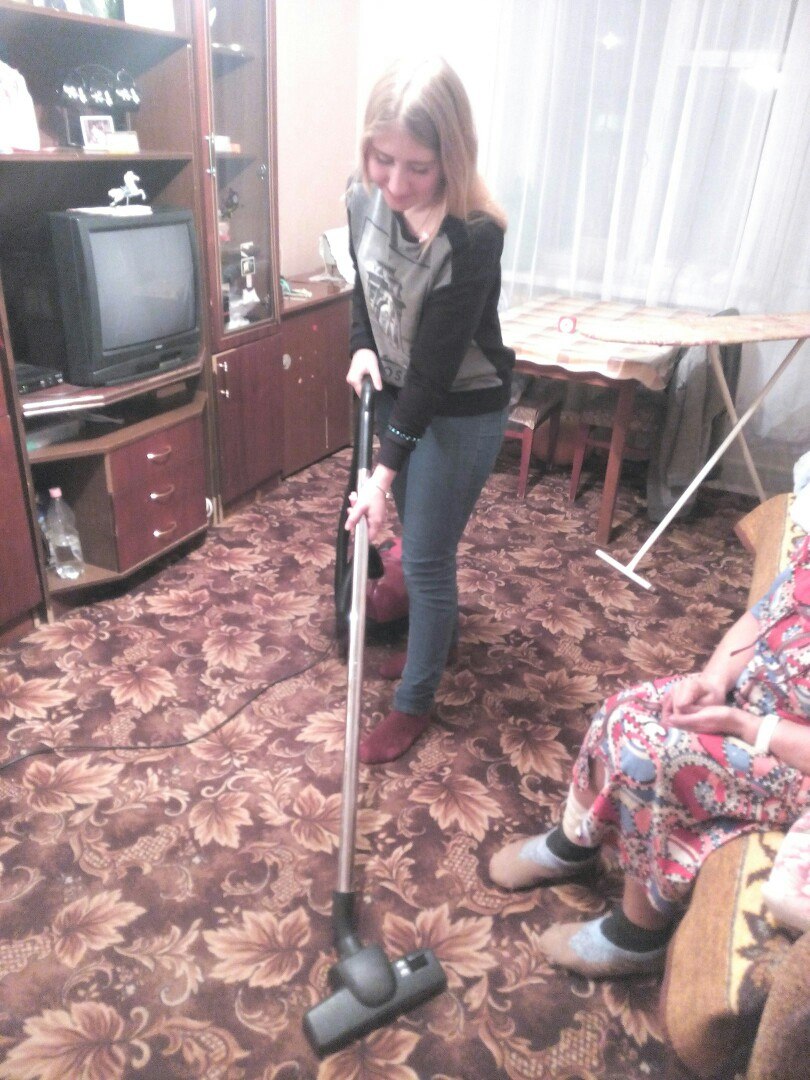 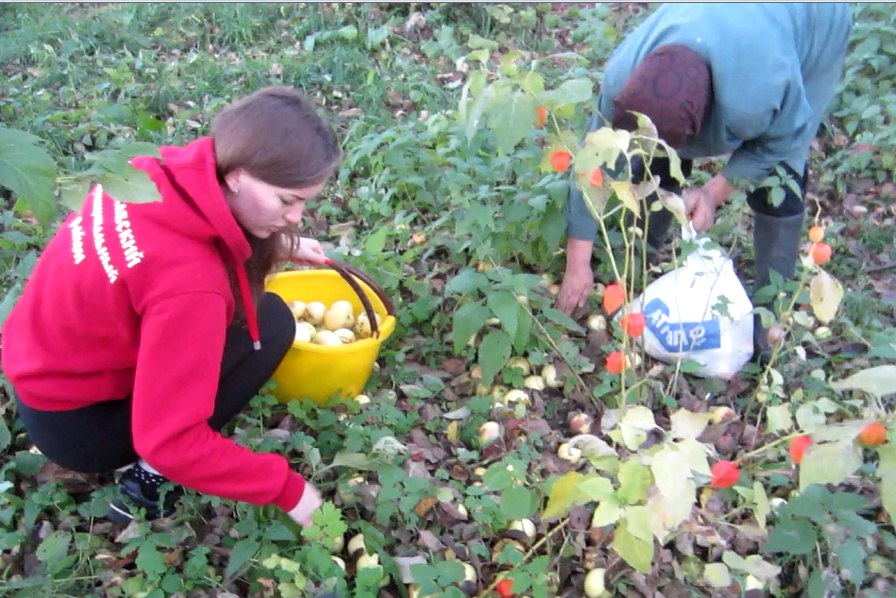 Акции взаимопомощи пожилым людям «Мы вместе»
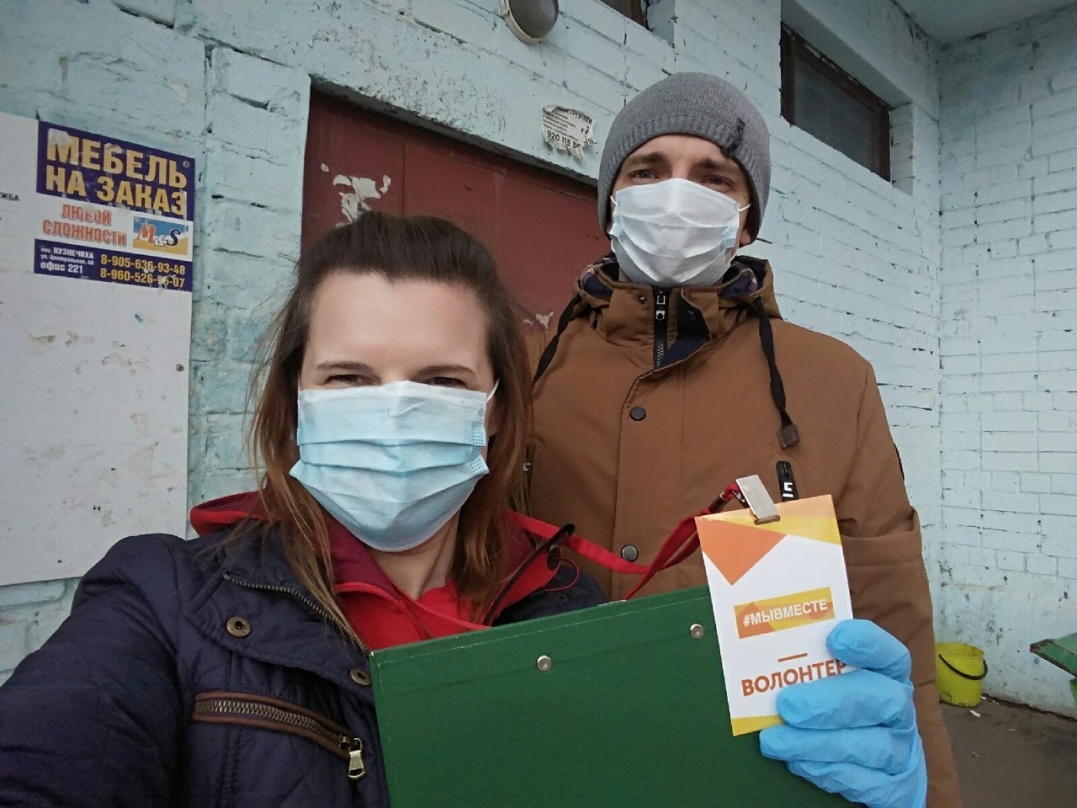 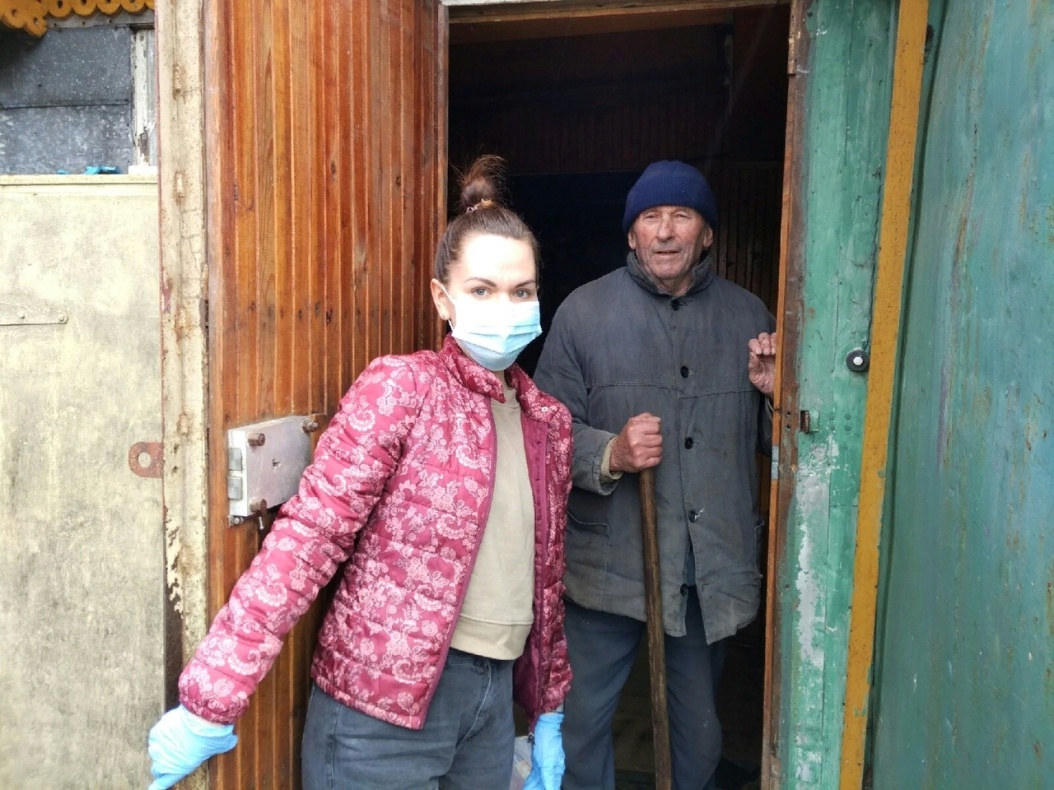 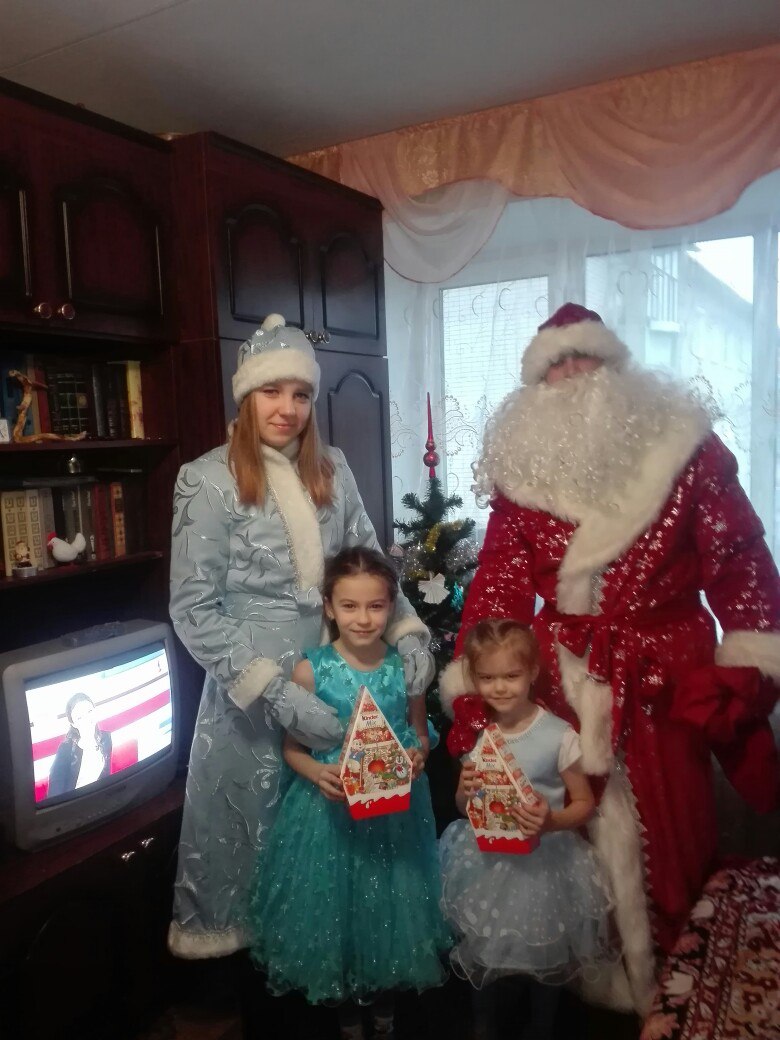 Новогодняя акция «Новый год в каждый дом»
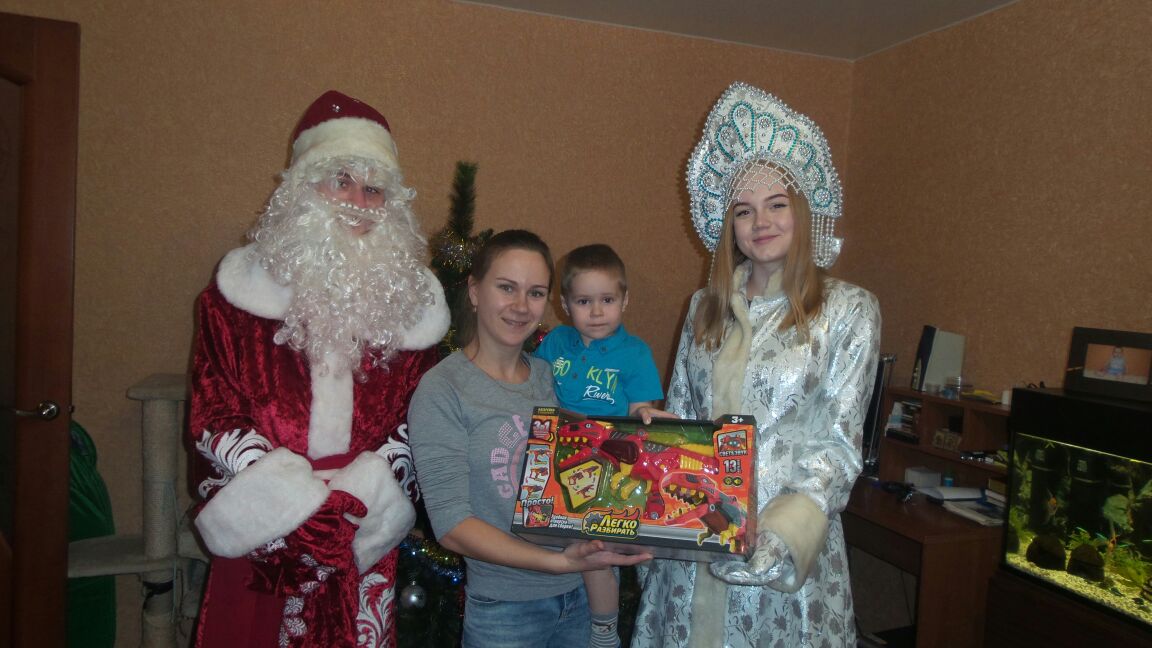 Организация досуга детей и подростков.
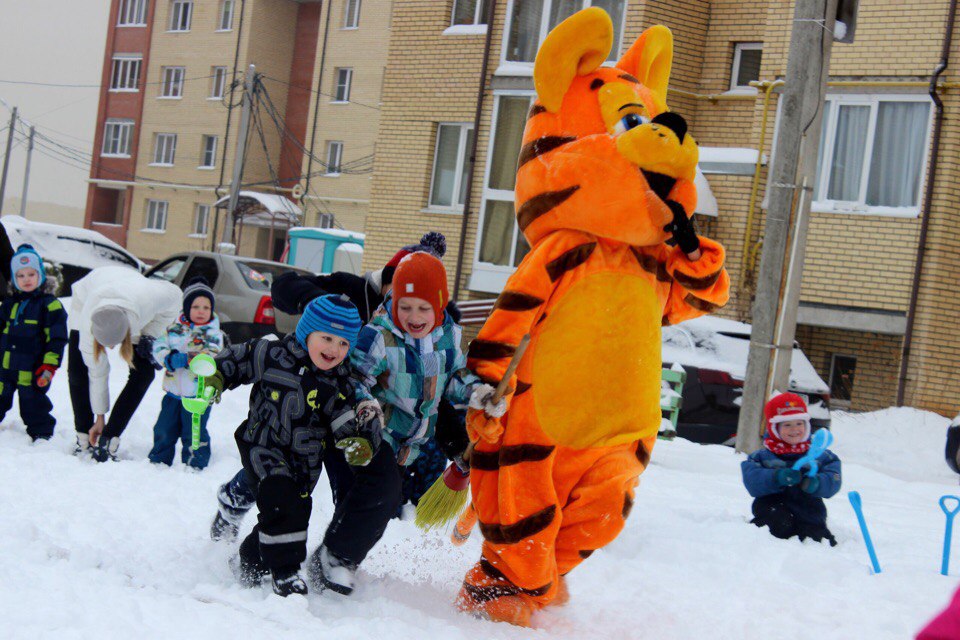 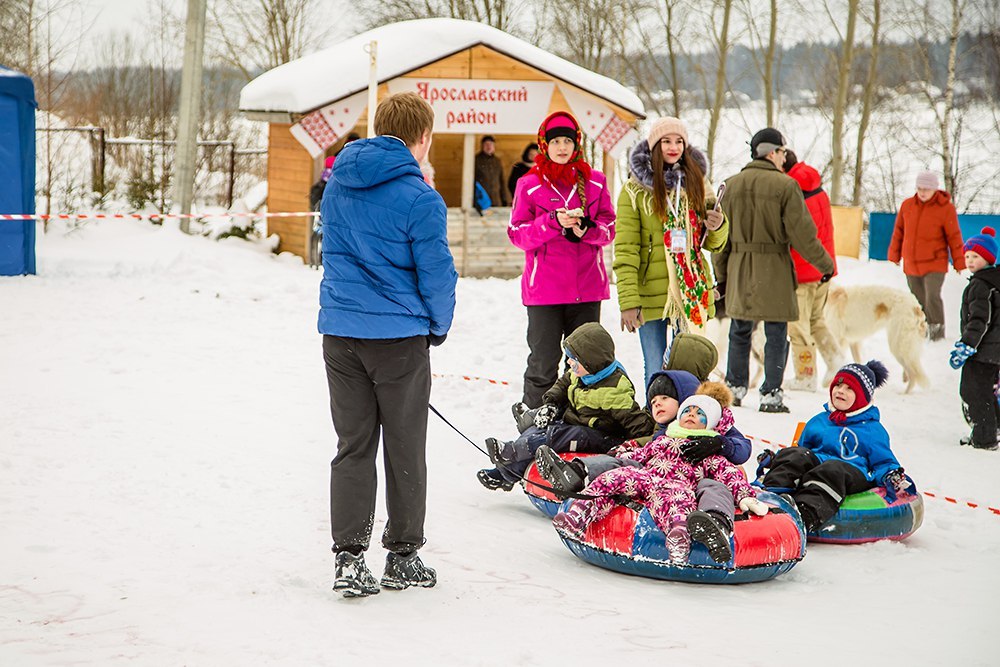 Организация досуга детей и подростков.
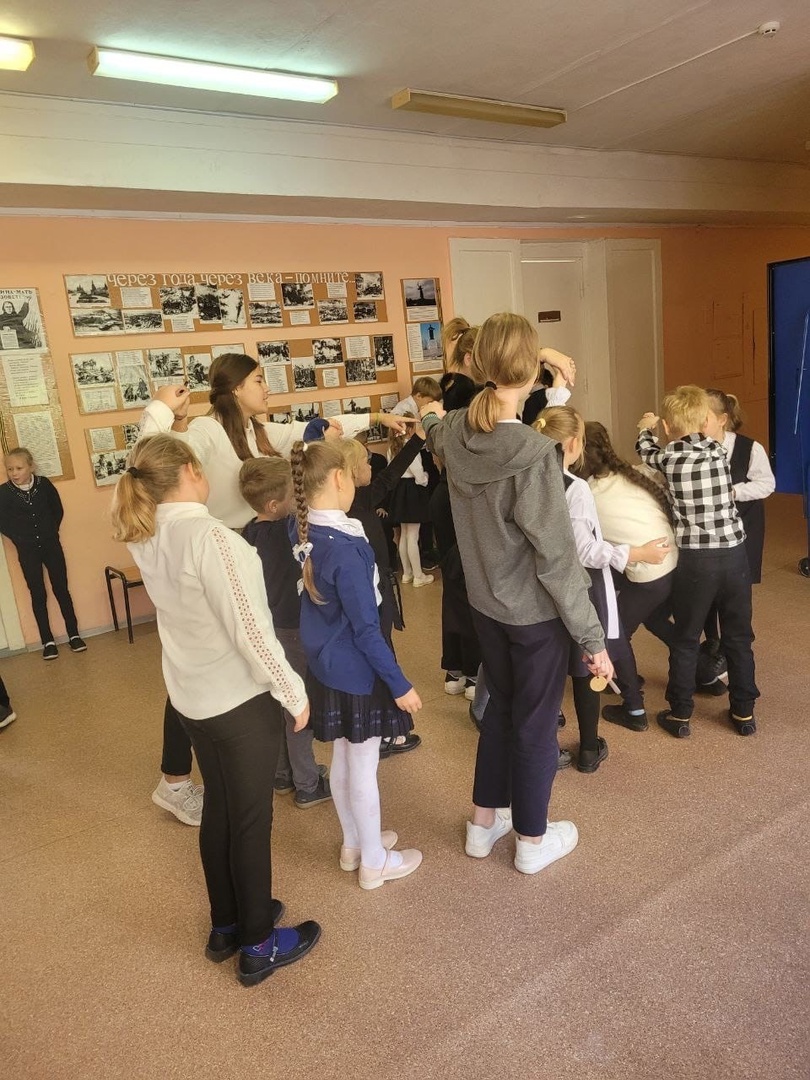 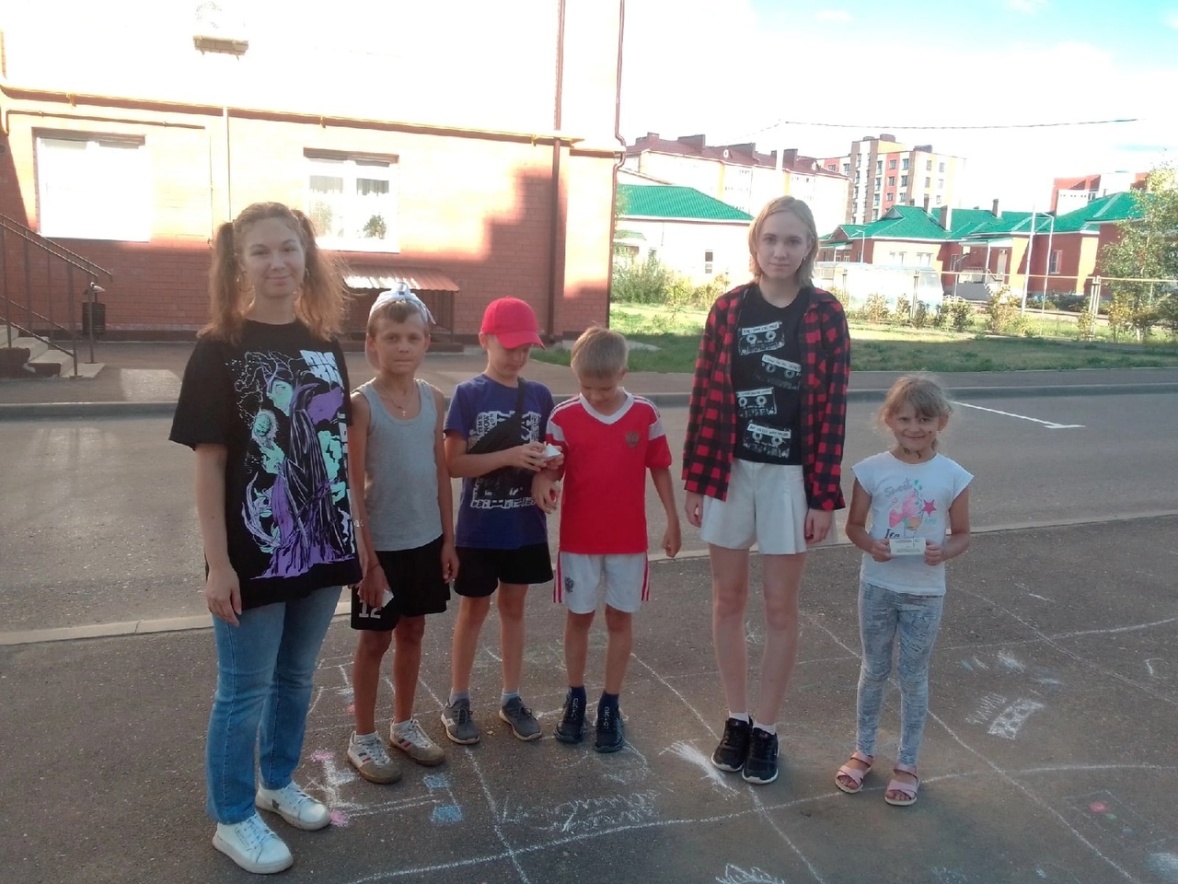 Оказание помощи в приютах для животных
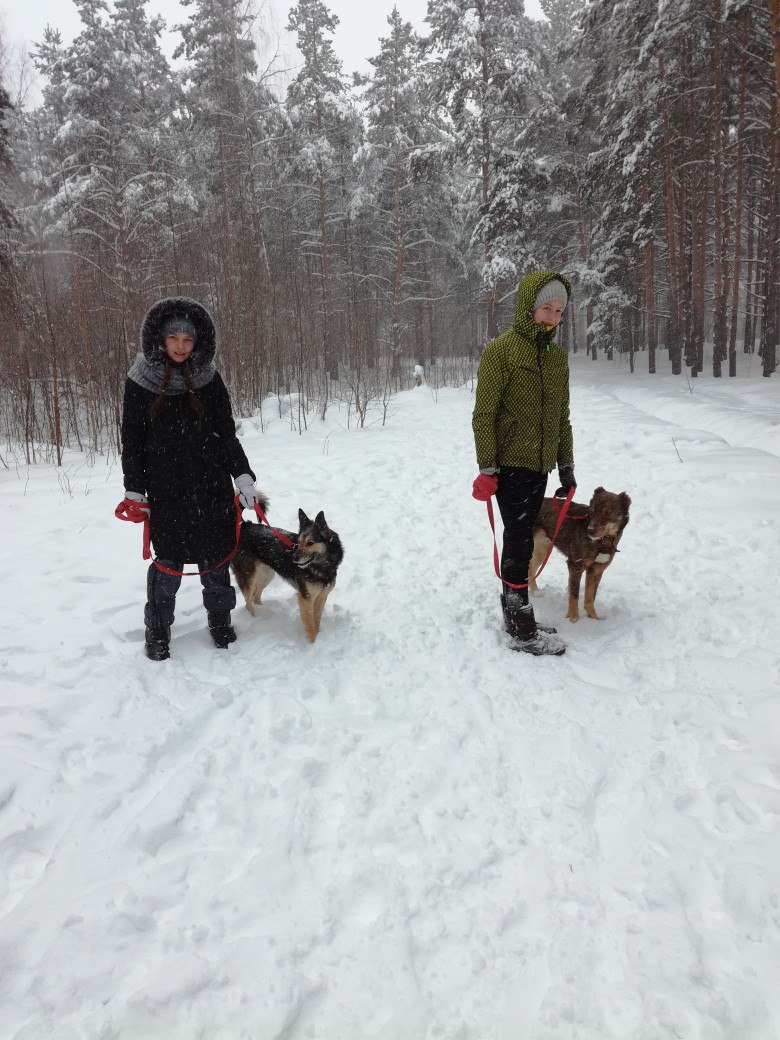 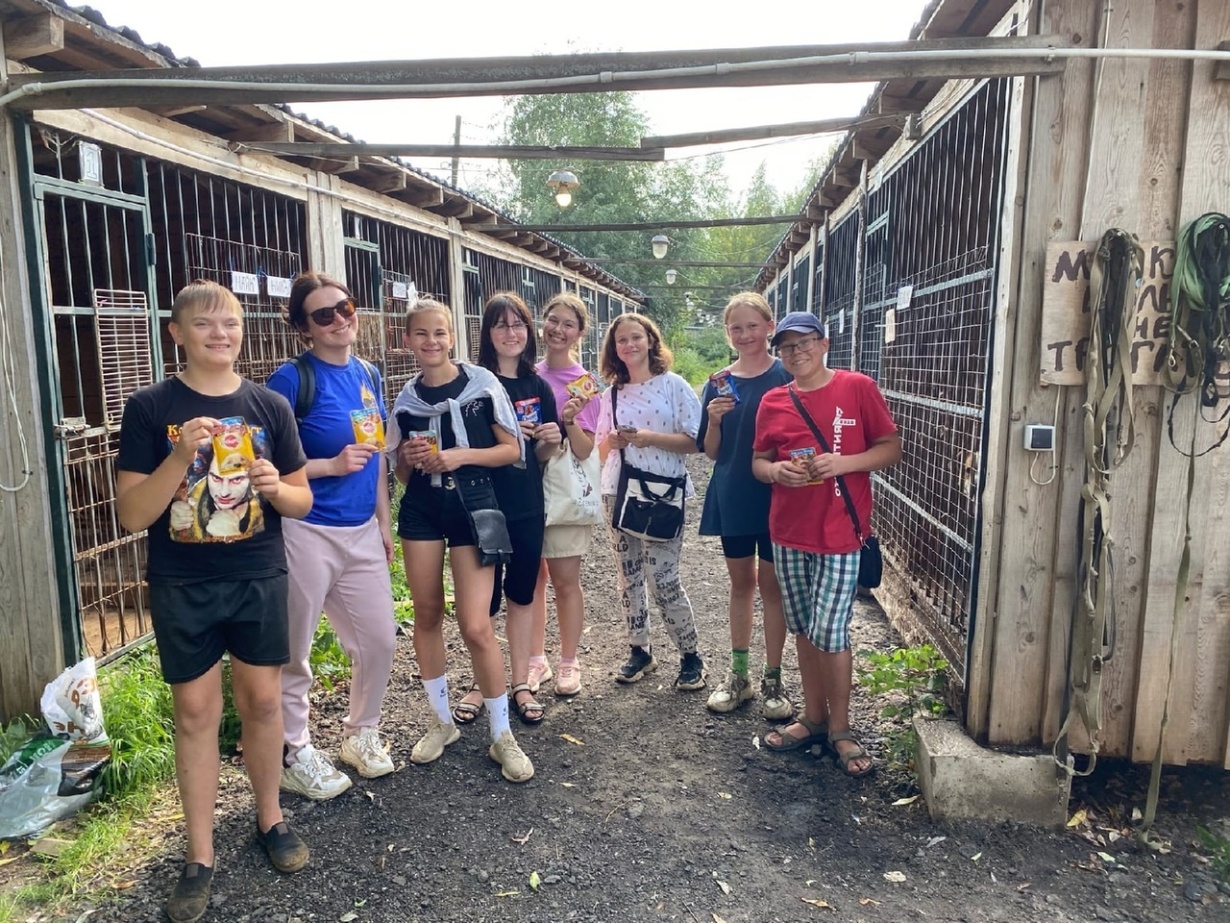 «Праздник Ярославского валенка»
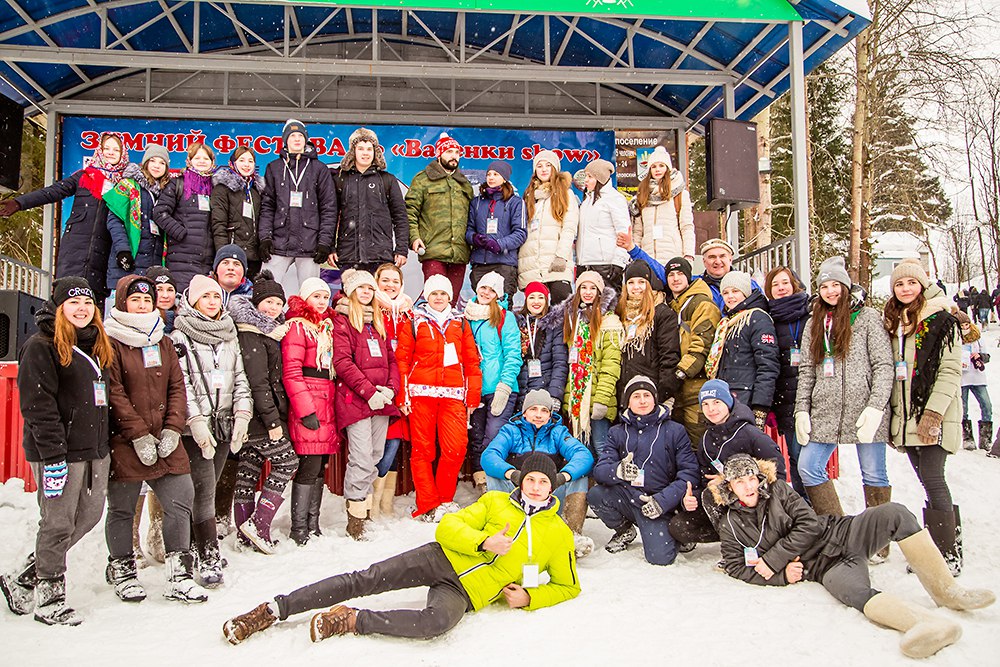 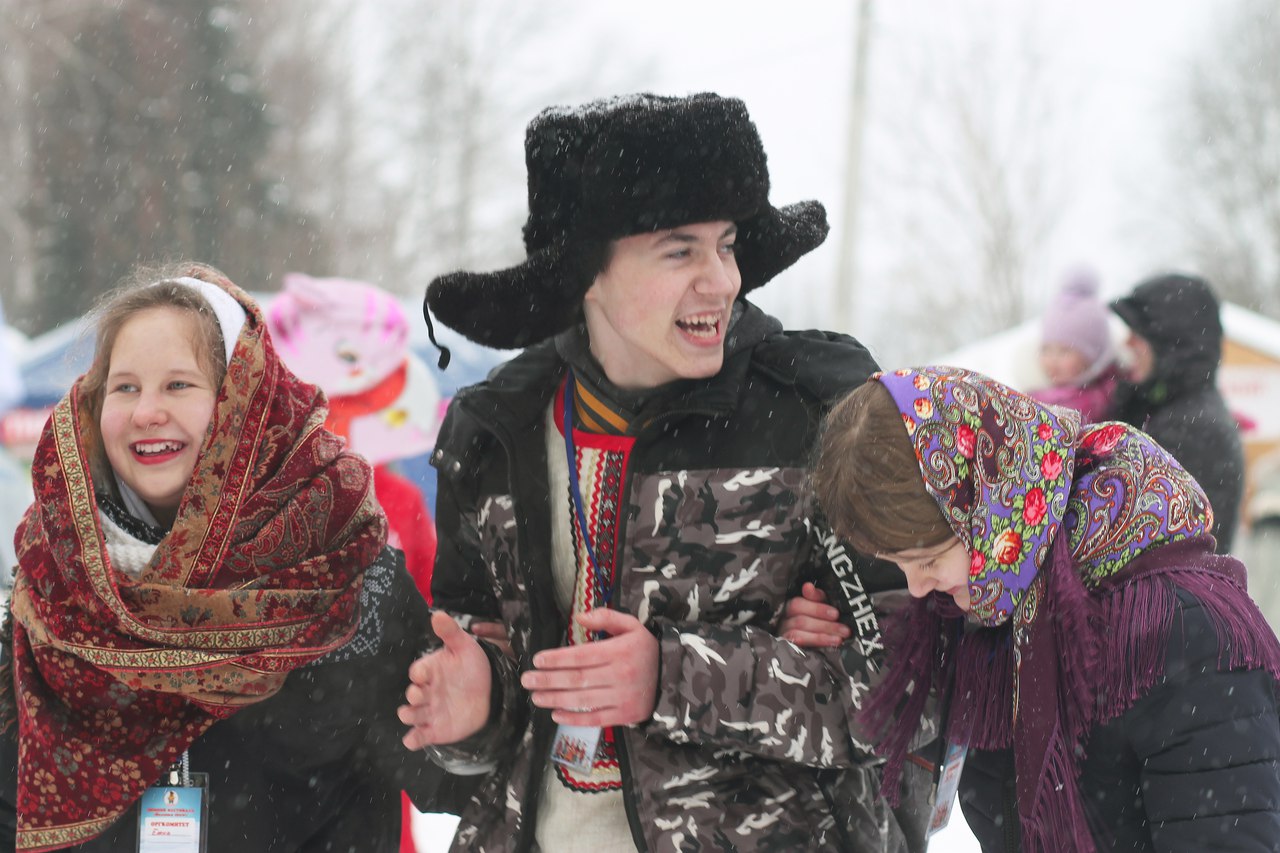 Фестиваль техники путешественников «Техно Trevel»
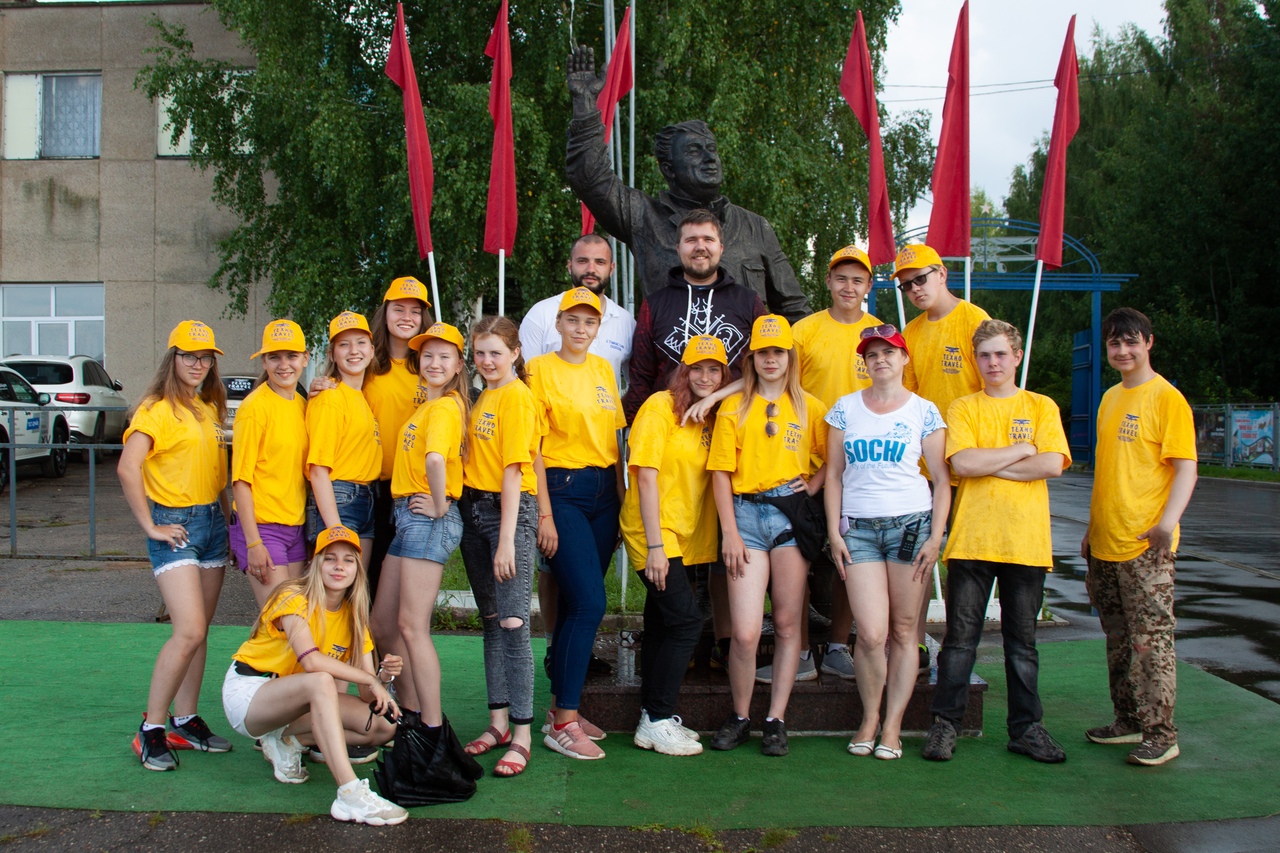 Патриотический фестиваль «МАРШАЛ-ПАРАД»
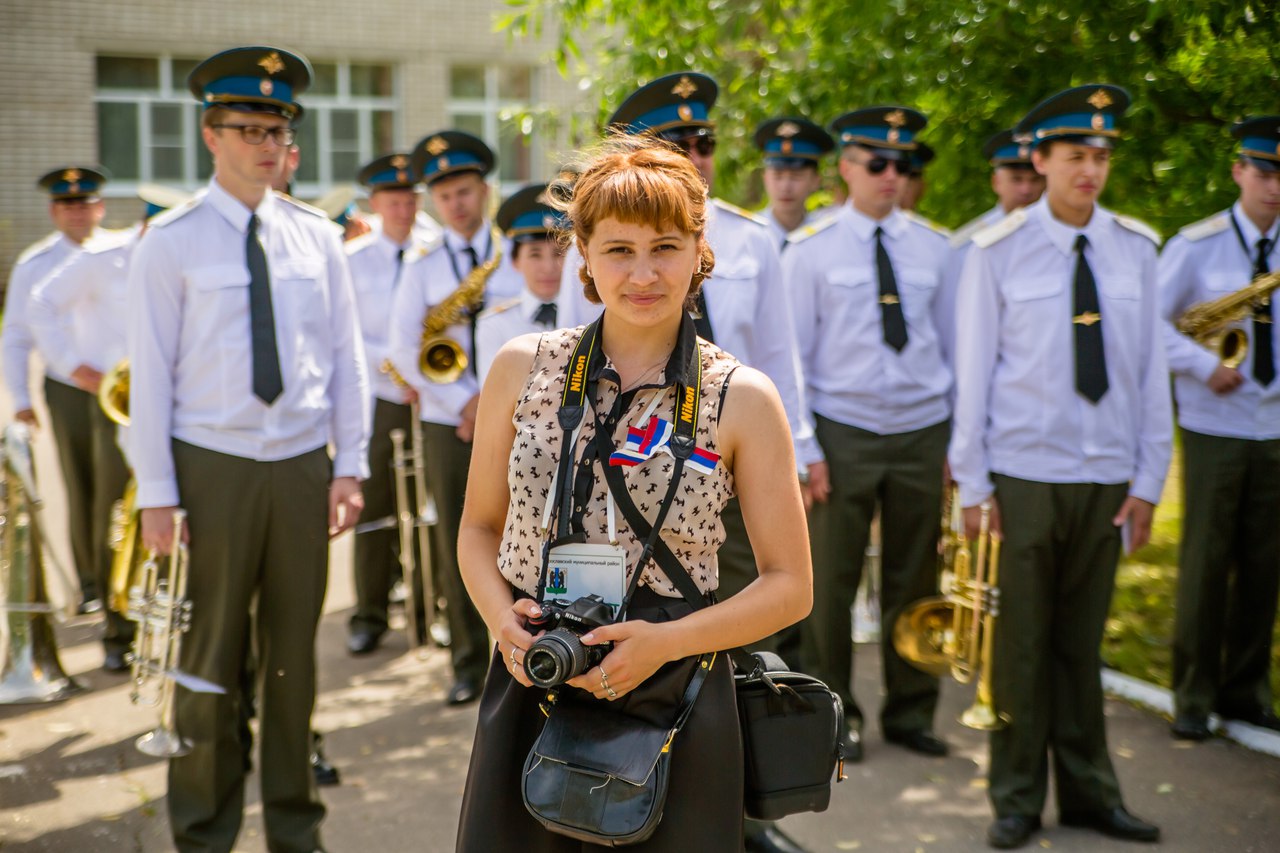 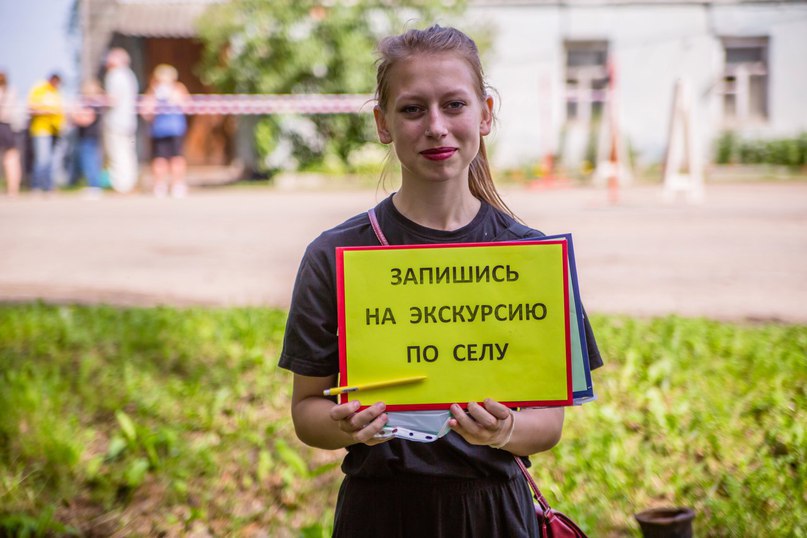 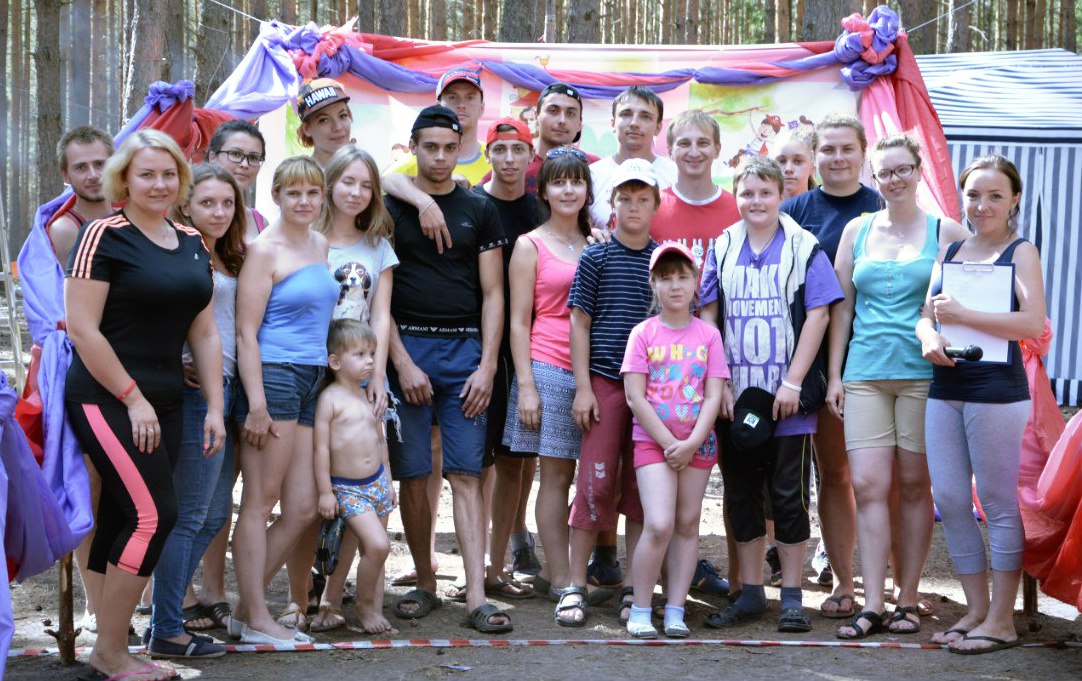 Туристические                                         слёты
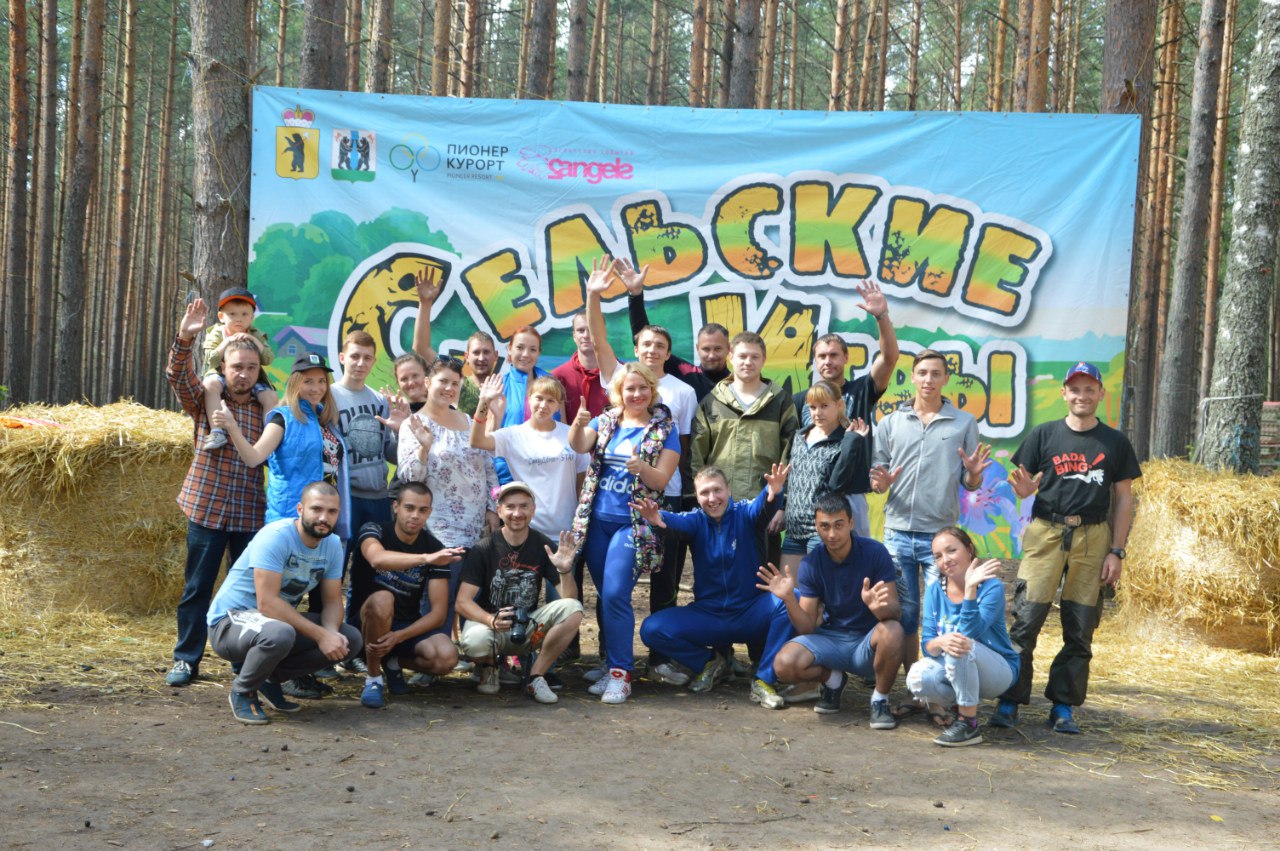 Акция по расчистке снега у памятников погибшим в годы Великой Отечественной войны «Дорогою памяти»
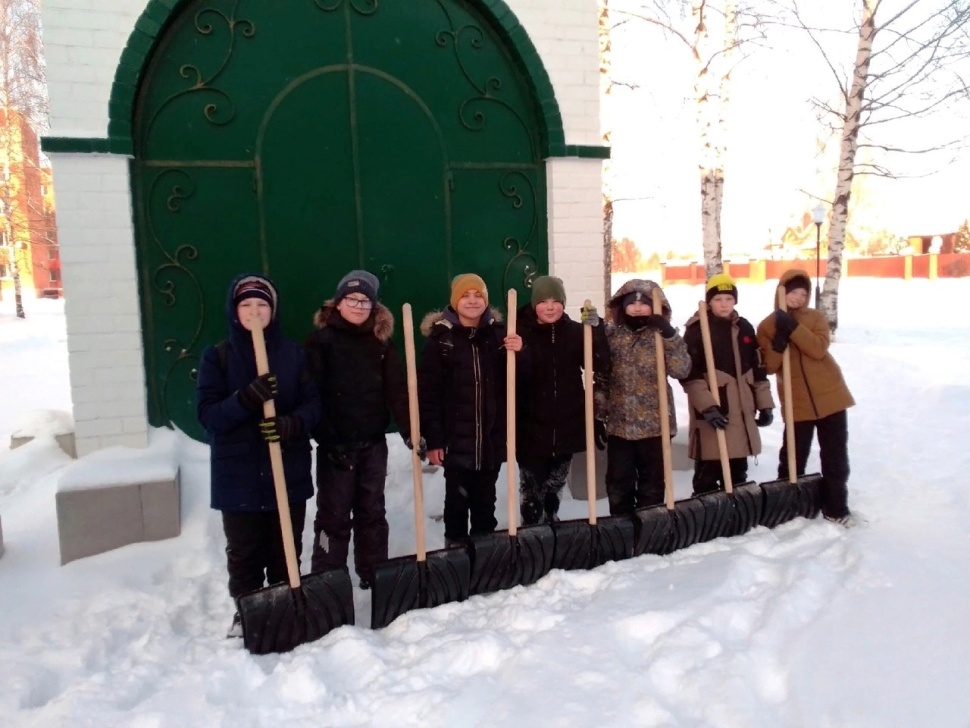 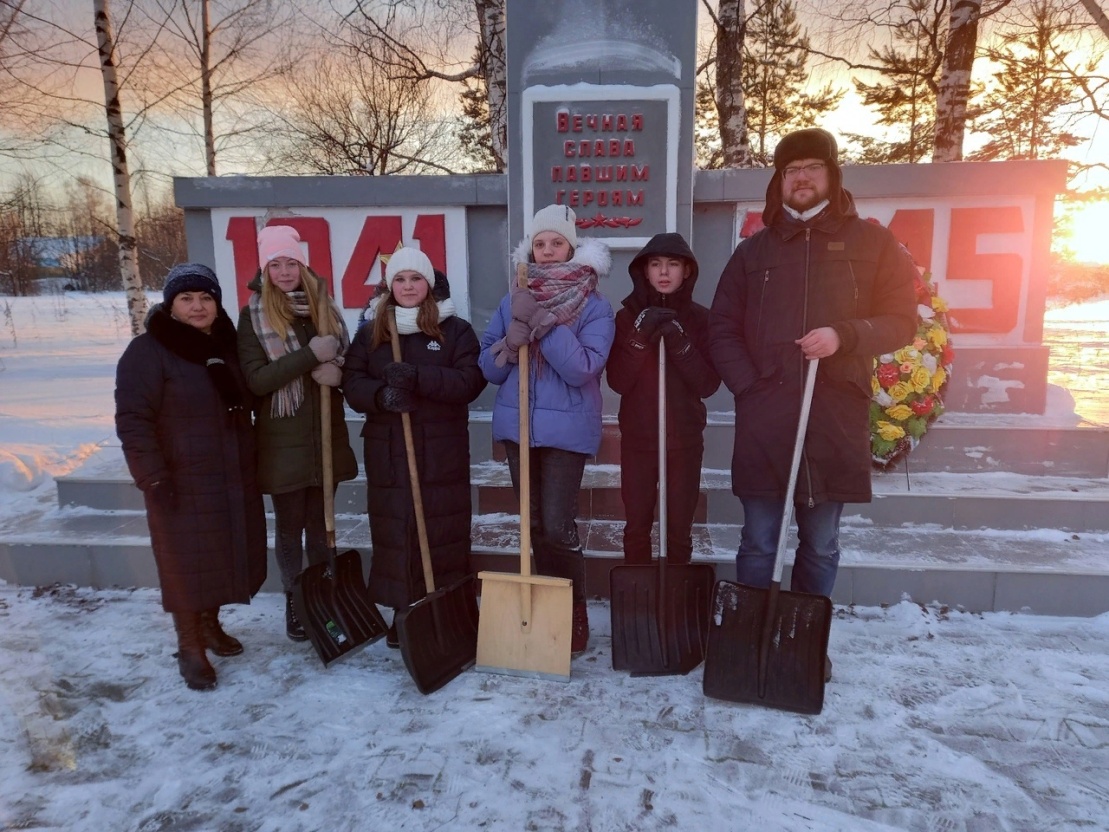 Всероссийская акция «Георгиевская ленточка»
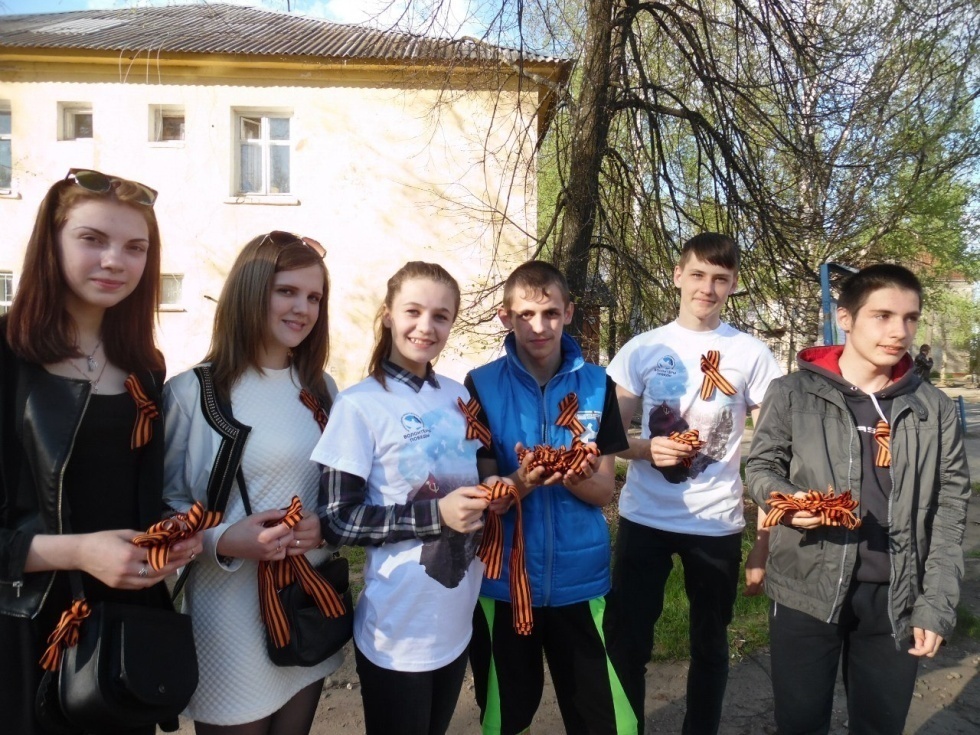 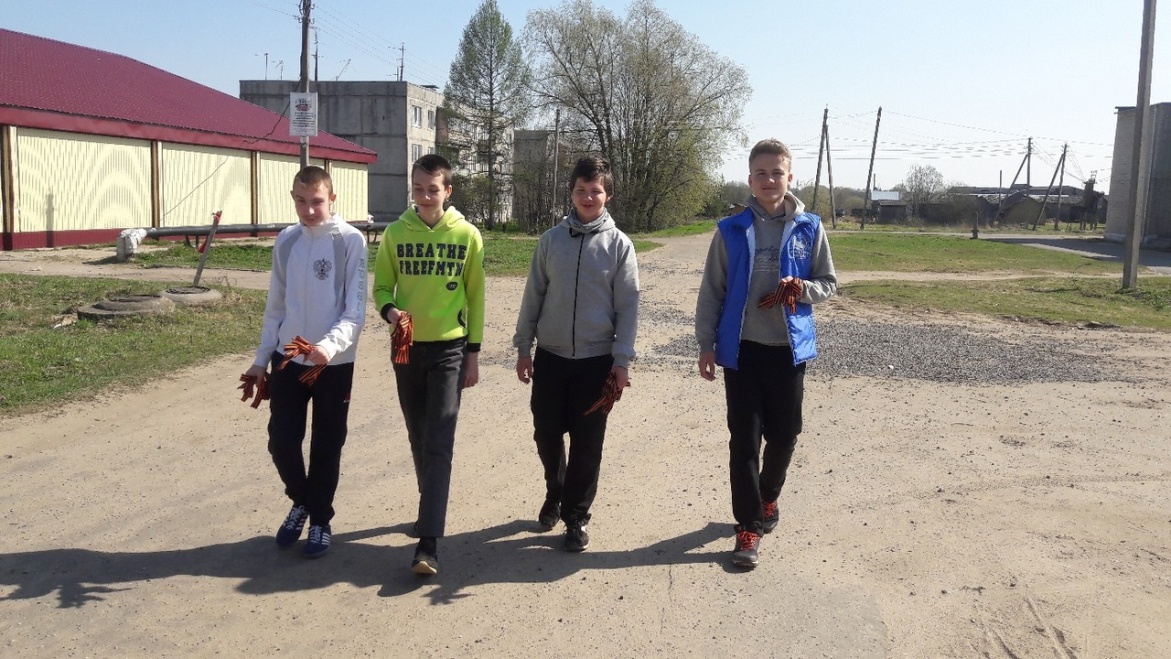 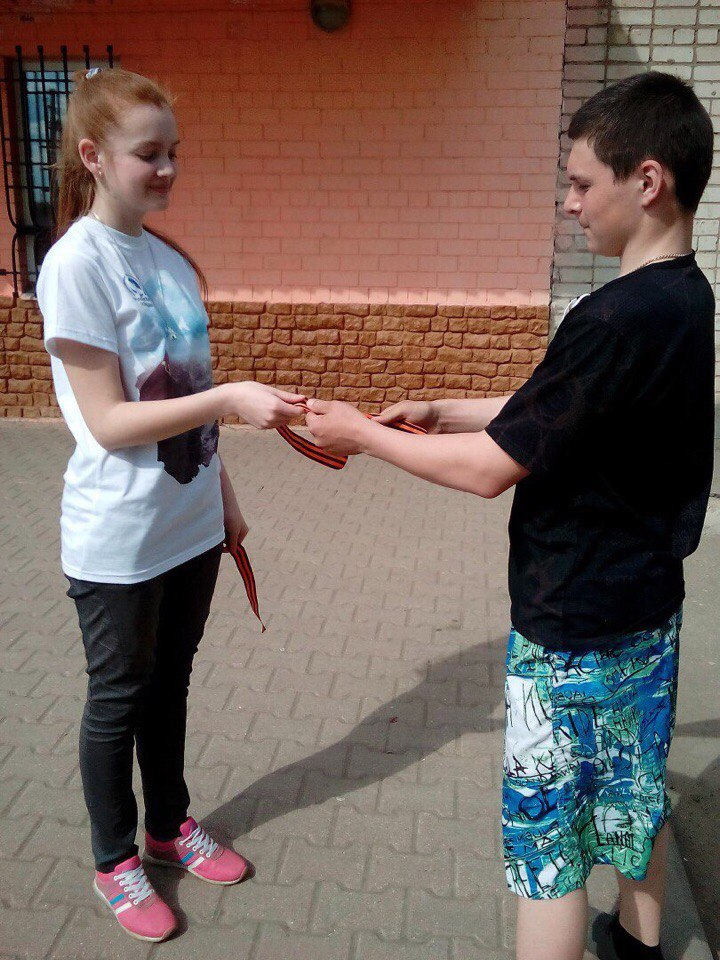 Всероссийская акция "Свеча памяти"
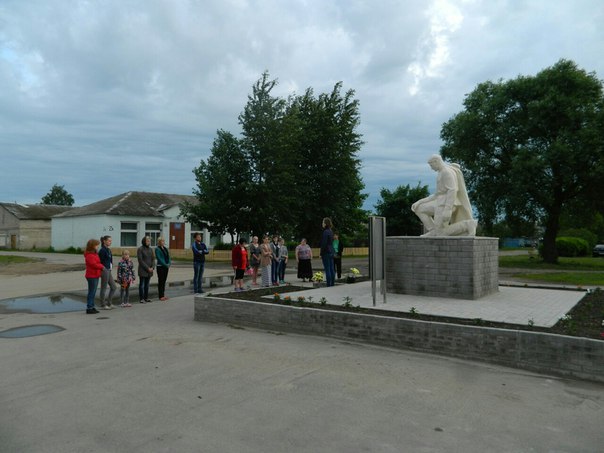 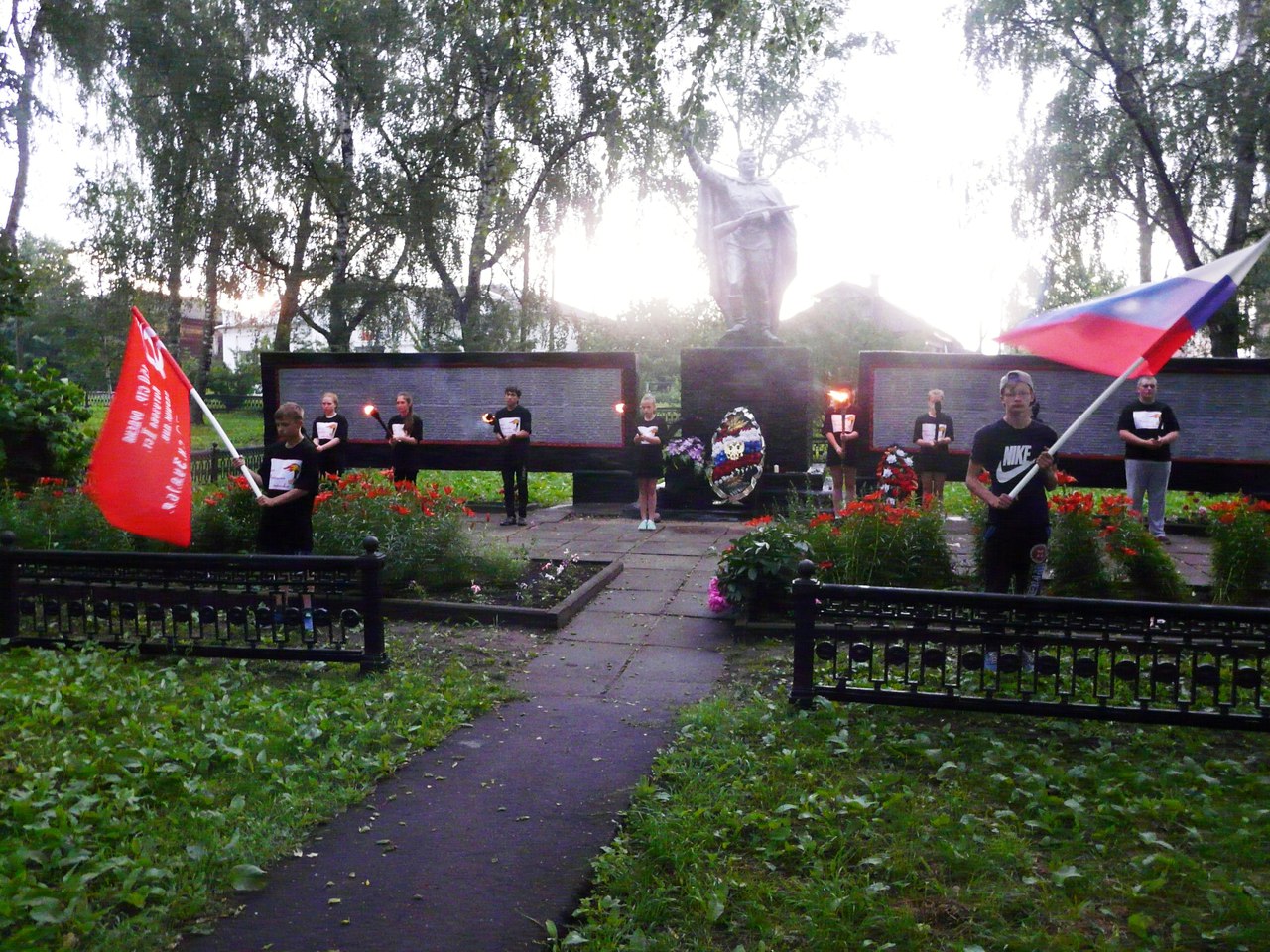 Субботники по благоустройству военно-мемориальных объектов
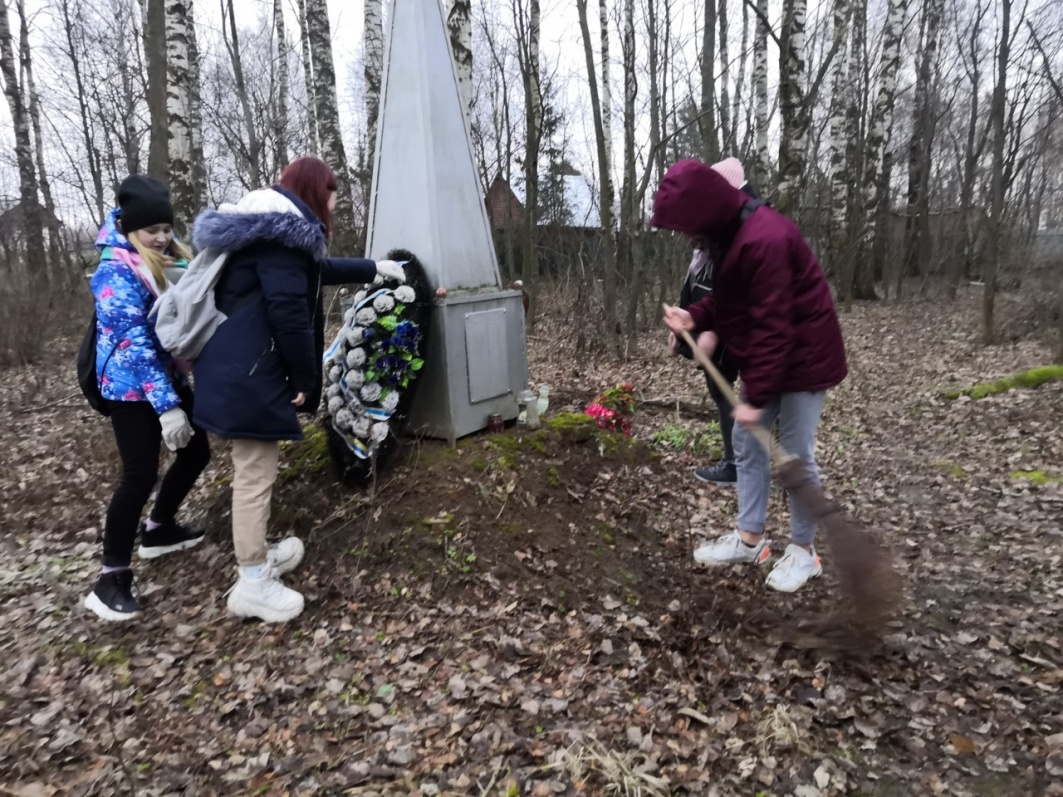 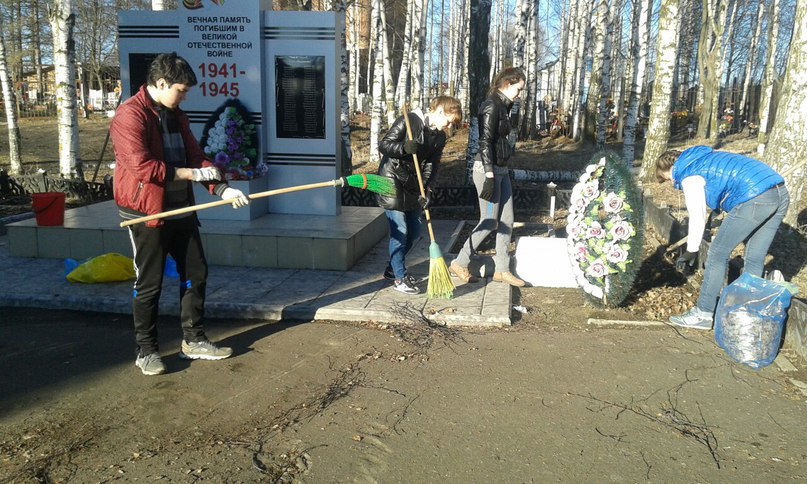 Всероссийские  экологические субботники.
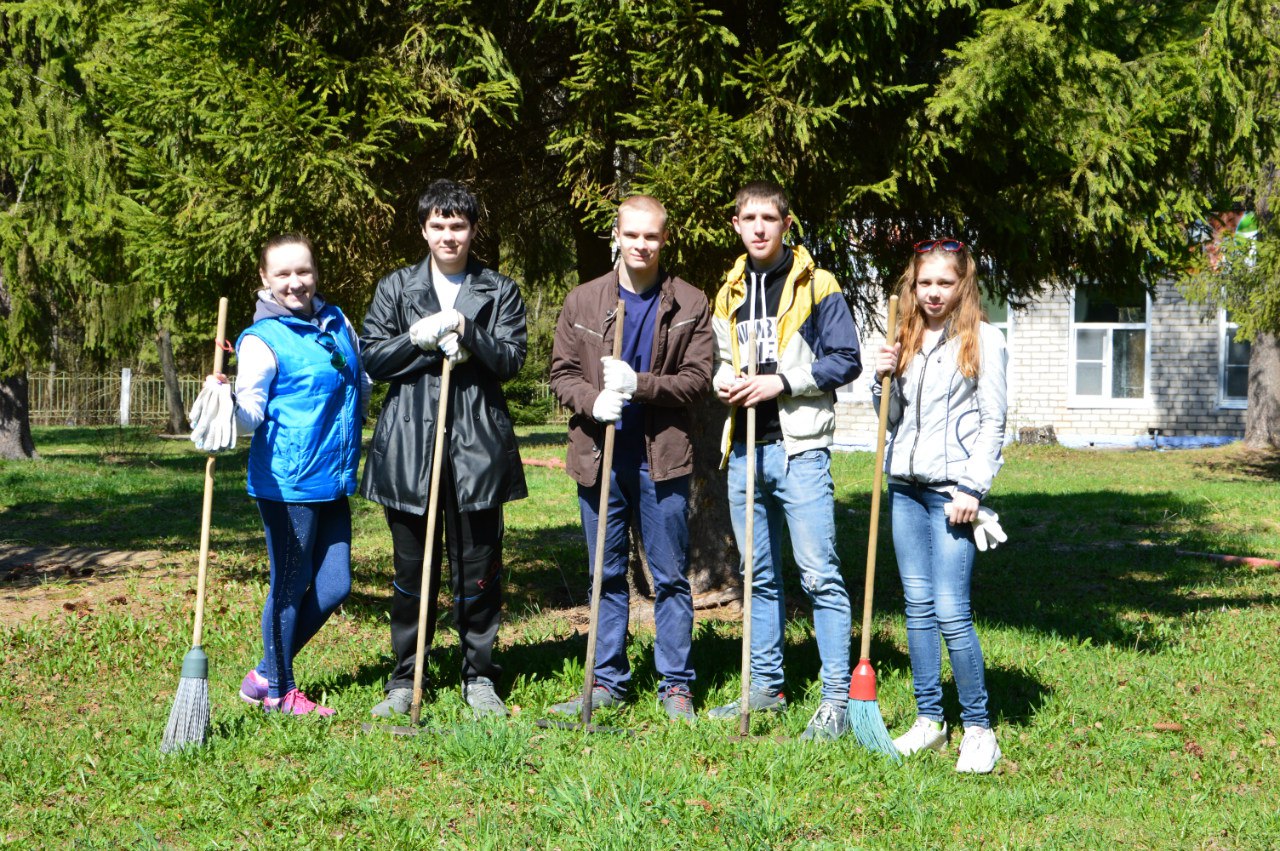 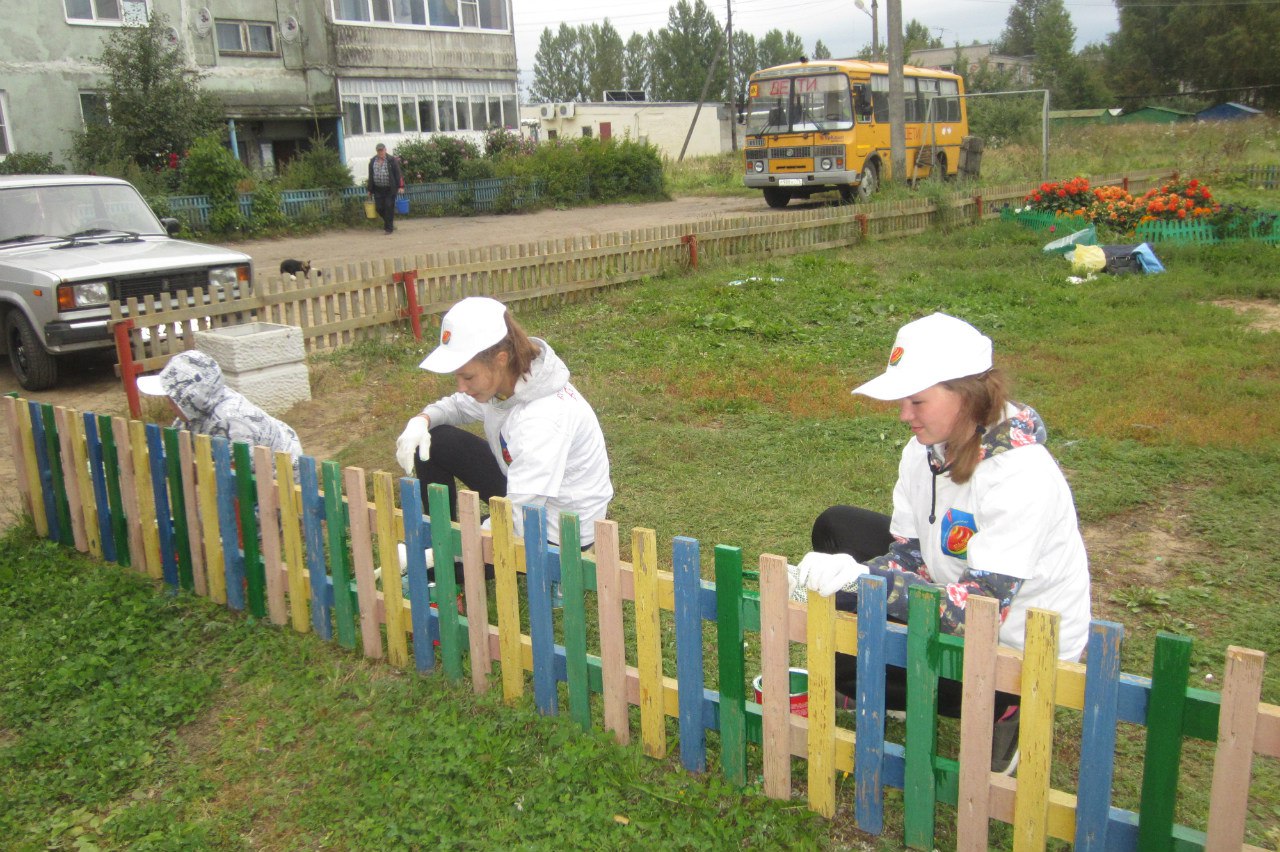 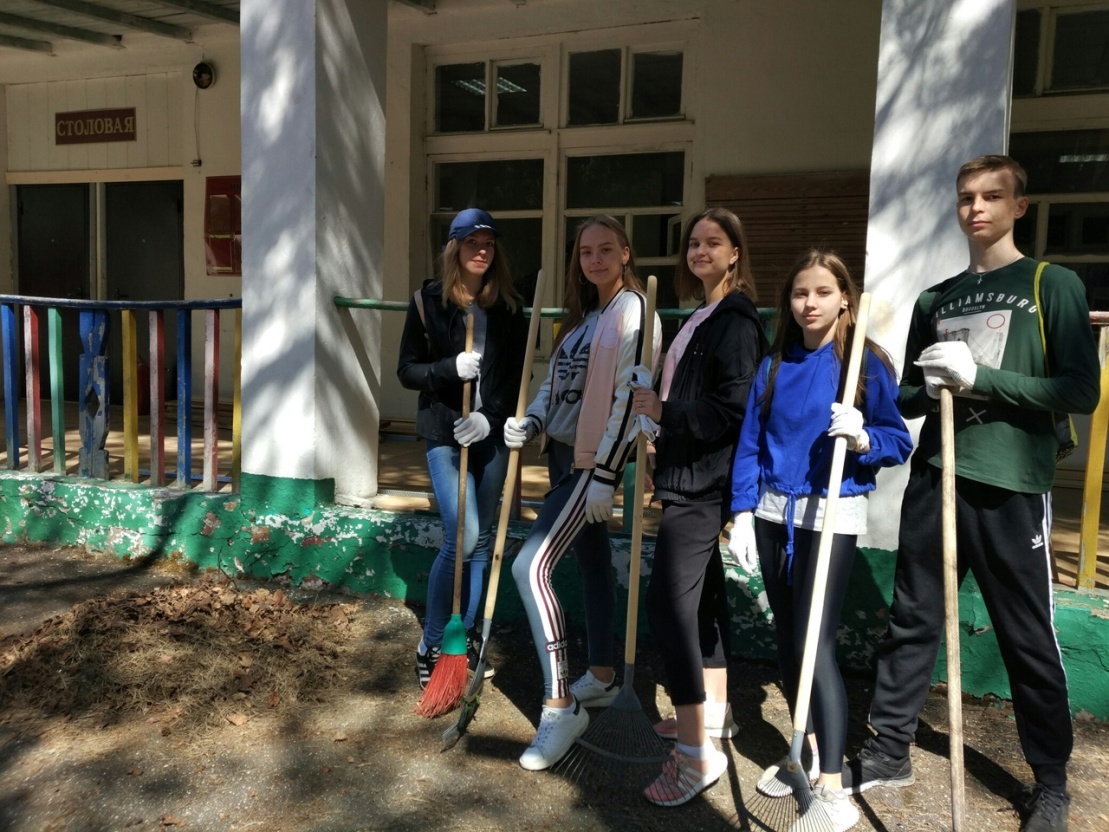 Акции по Раздельному сбору отходов
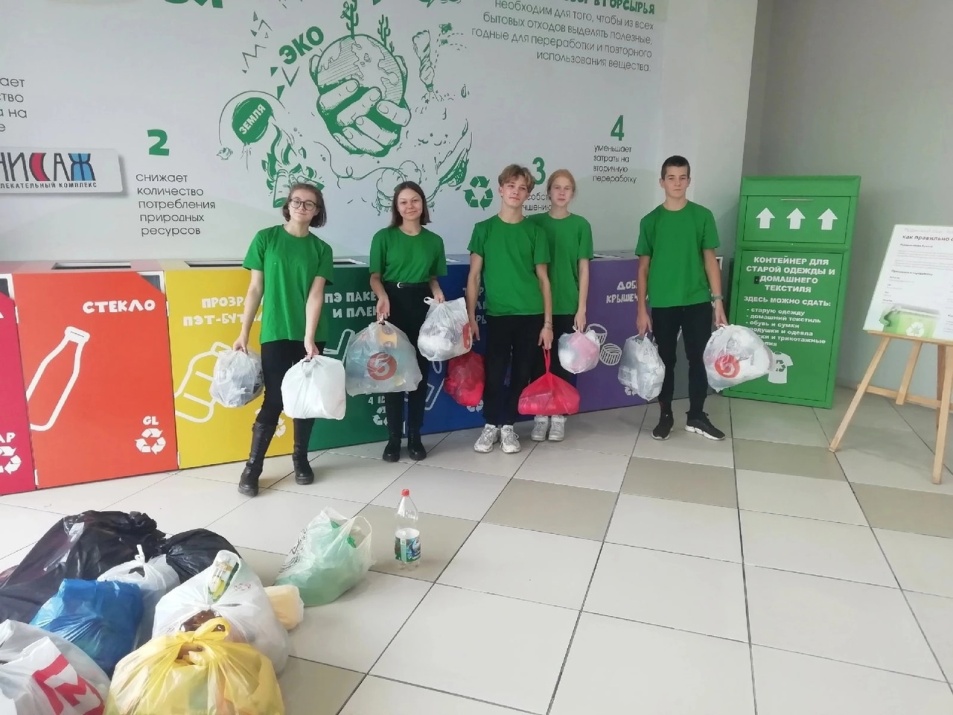 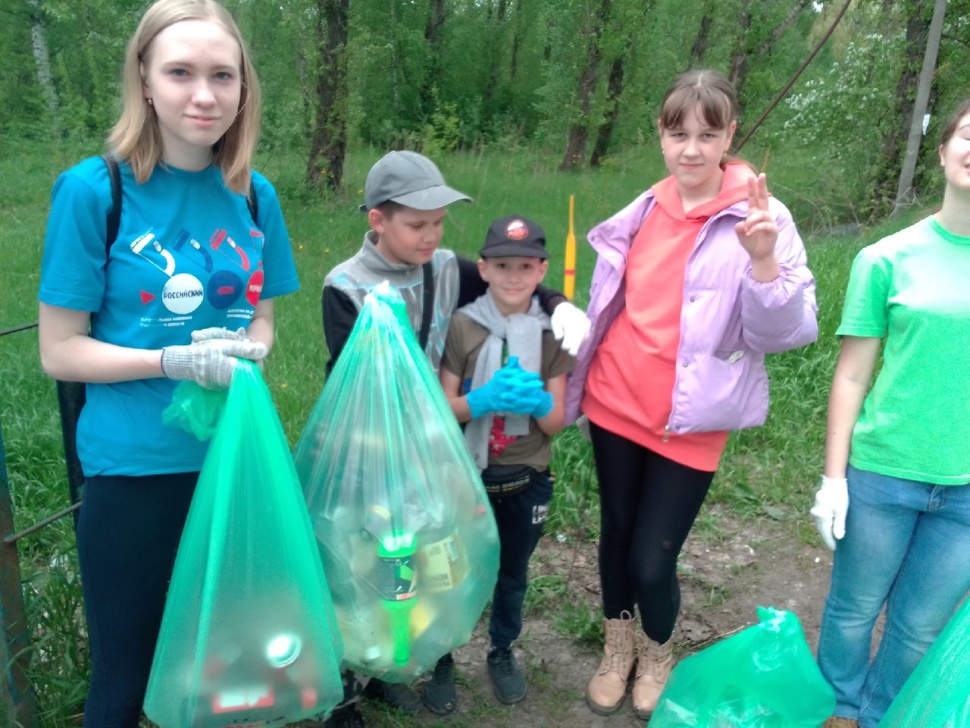 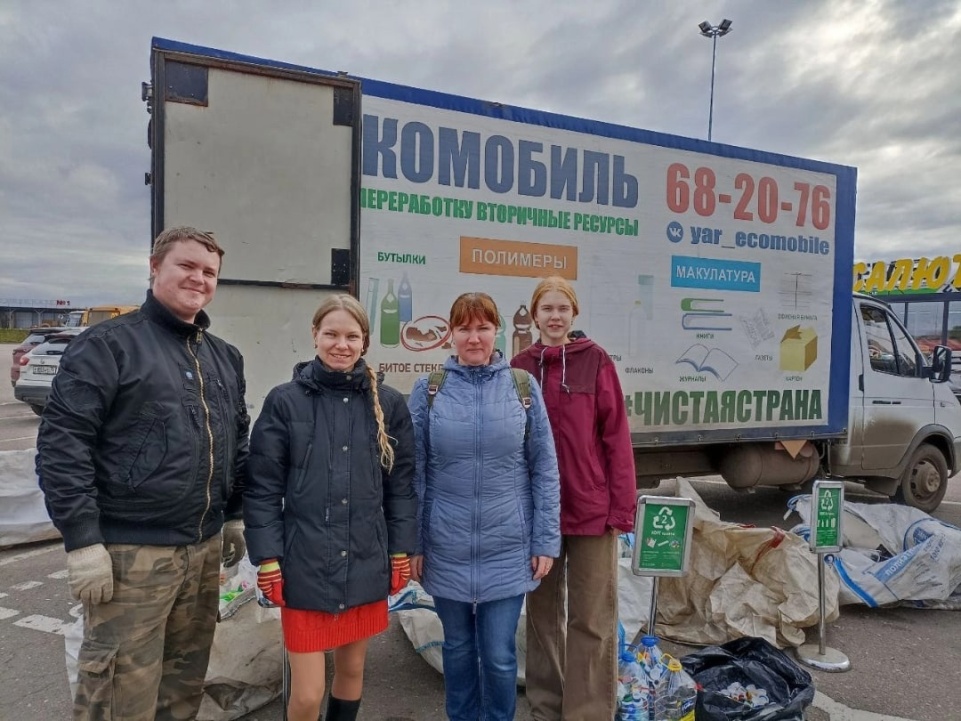 Эколого-благотворительная акция «Добрые крышечки»
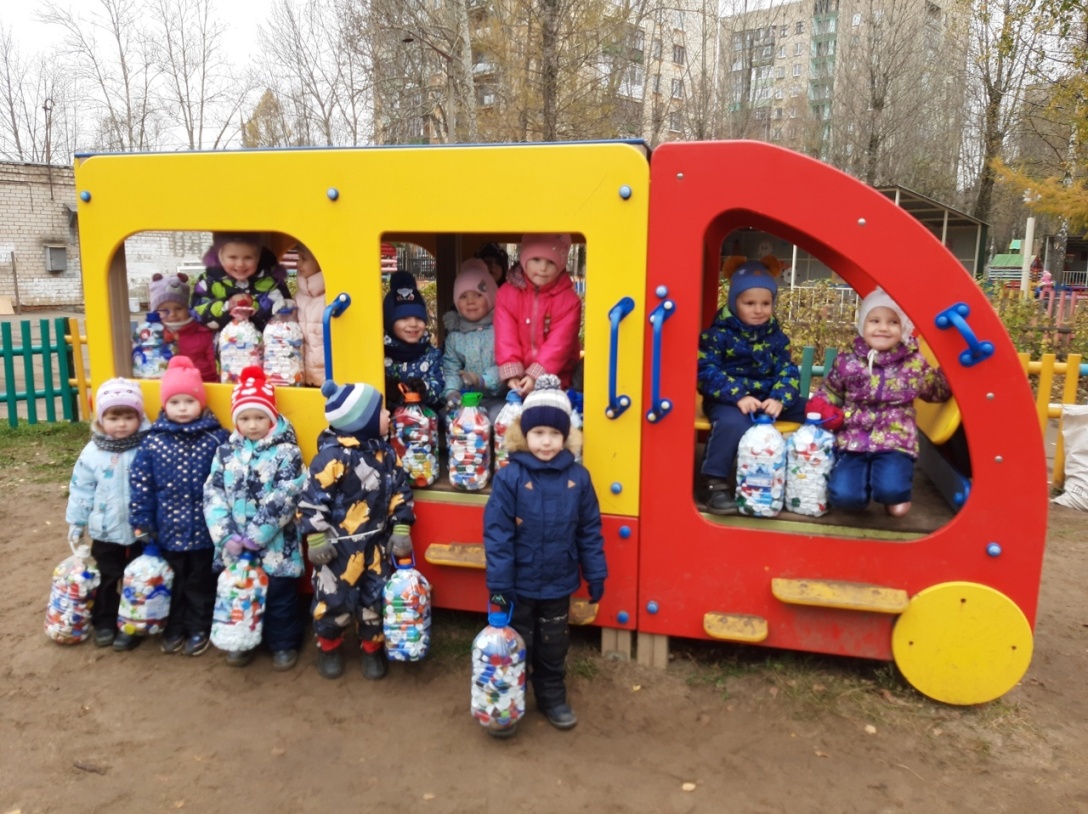 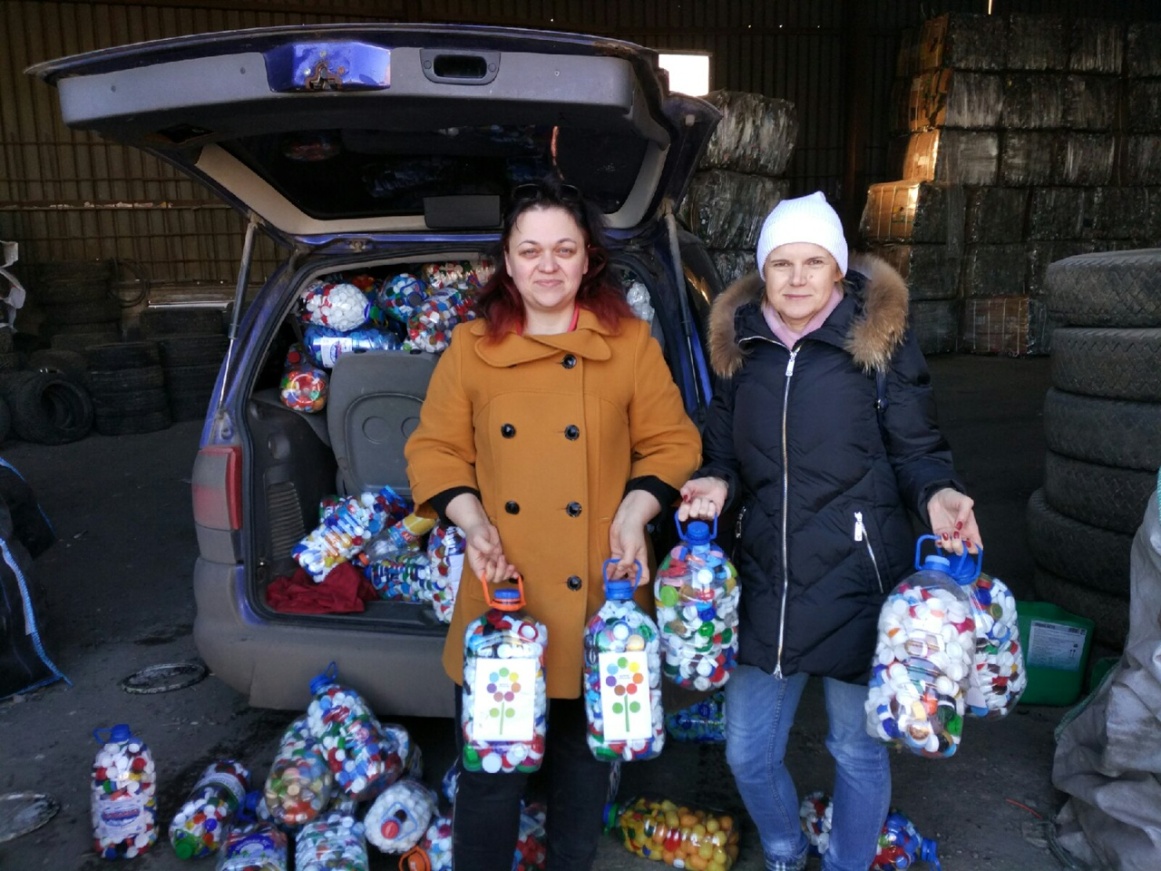 Ведомственная целевая программа Ярославского муниципального района                                       «Молодежь. 2020-2022 годы»  п. 5.3. «Поддержка волонтёрского движения в Ярославском муниципальном районе».
Обучение волонтеров
 волонтерский форум
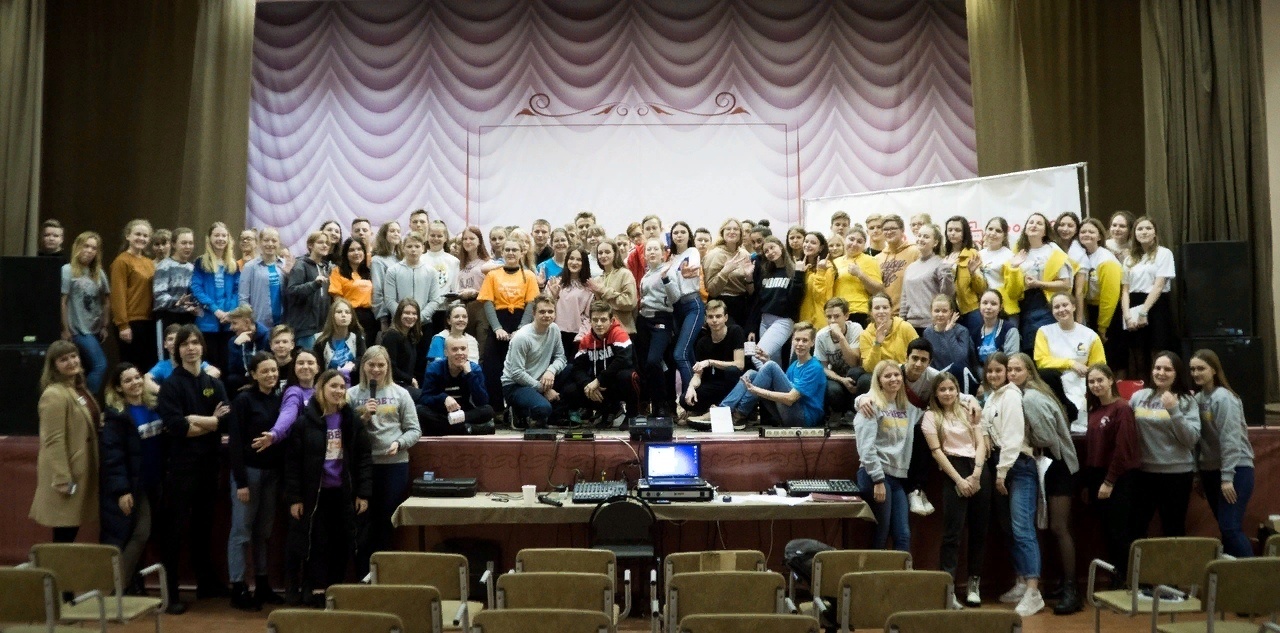 Обучение волонтеров
Лагерь актива старшеклассников «МАксимум»
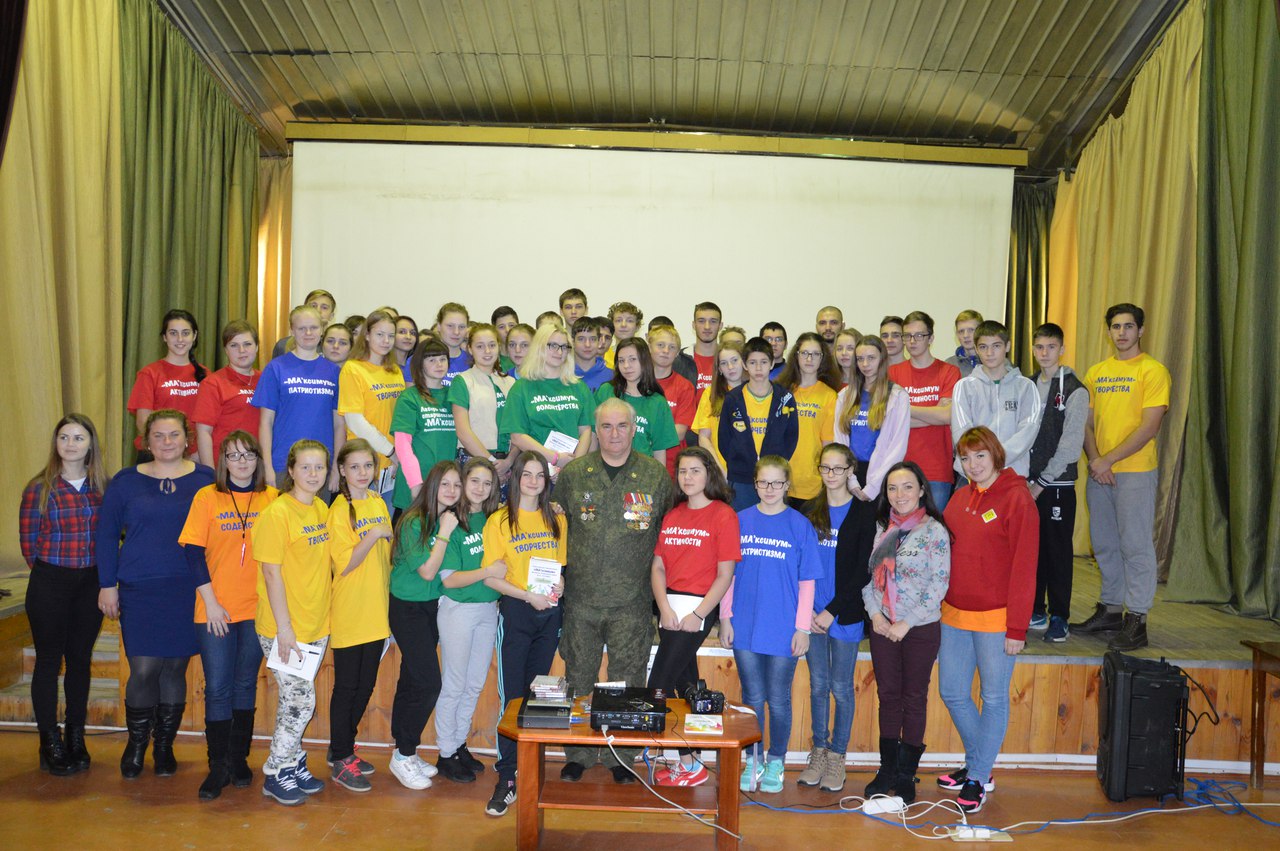 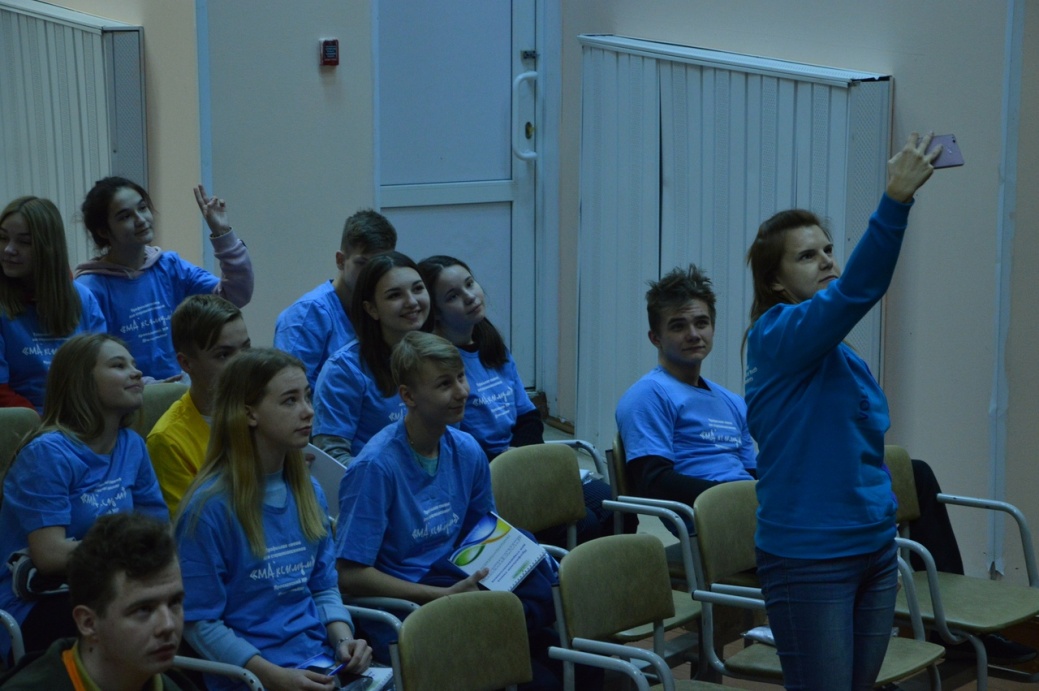 Обучение волонтеров
 областные лагеря и семинары
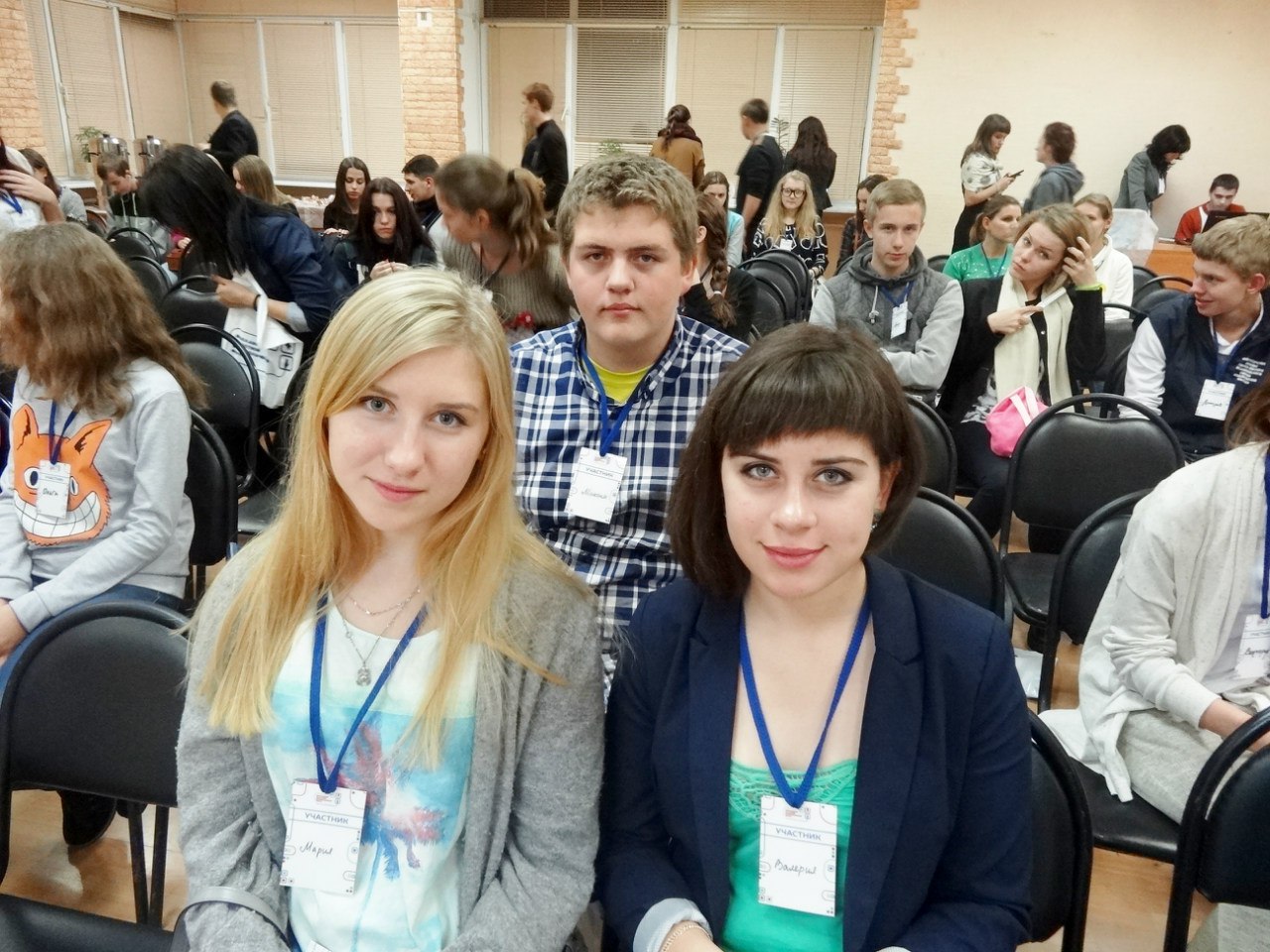 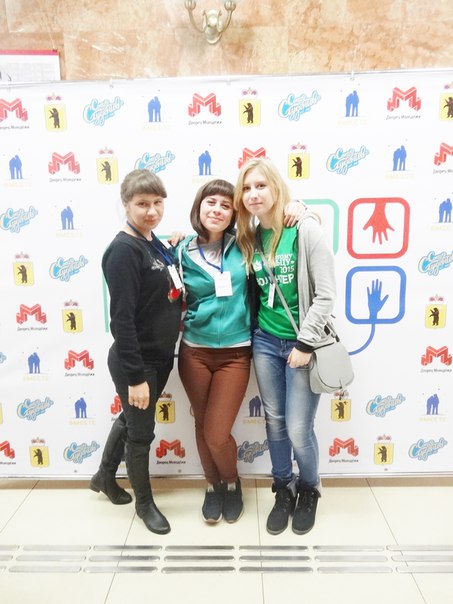 В целях поощрения наиболее активных волонтеров в Ярославском районе  проводится конкурс "Волонтер месяца"
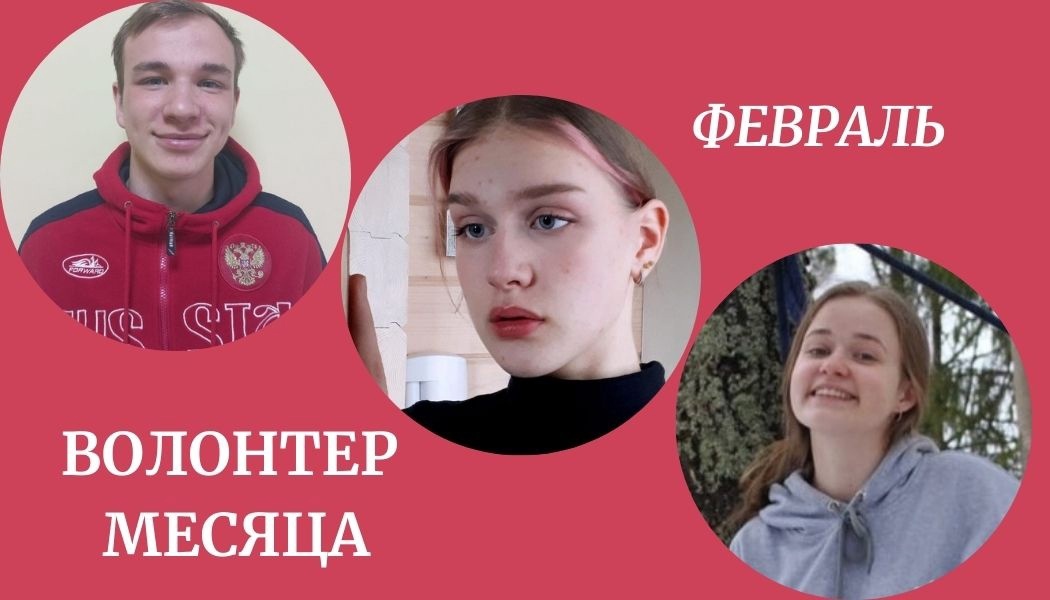 В 2022 году 
в конкурсе 
приняли участие 
75 человек.
Ежегодно проводятся конкурсы «Лучший волонтер Ярославского района» и «Лучший волонтерский отряд».
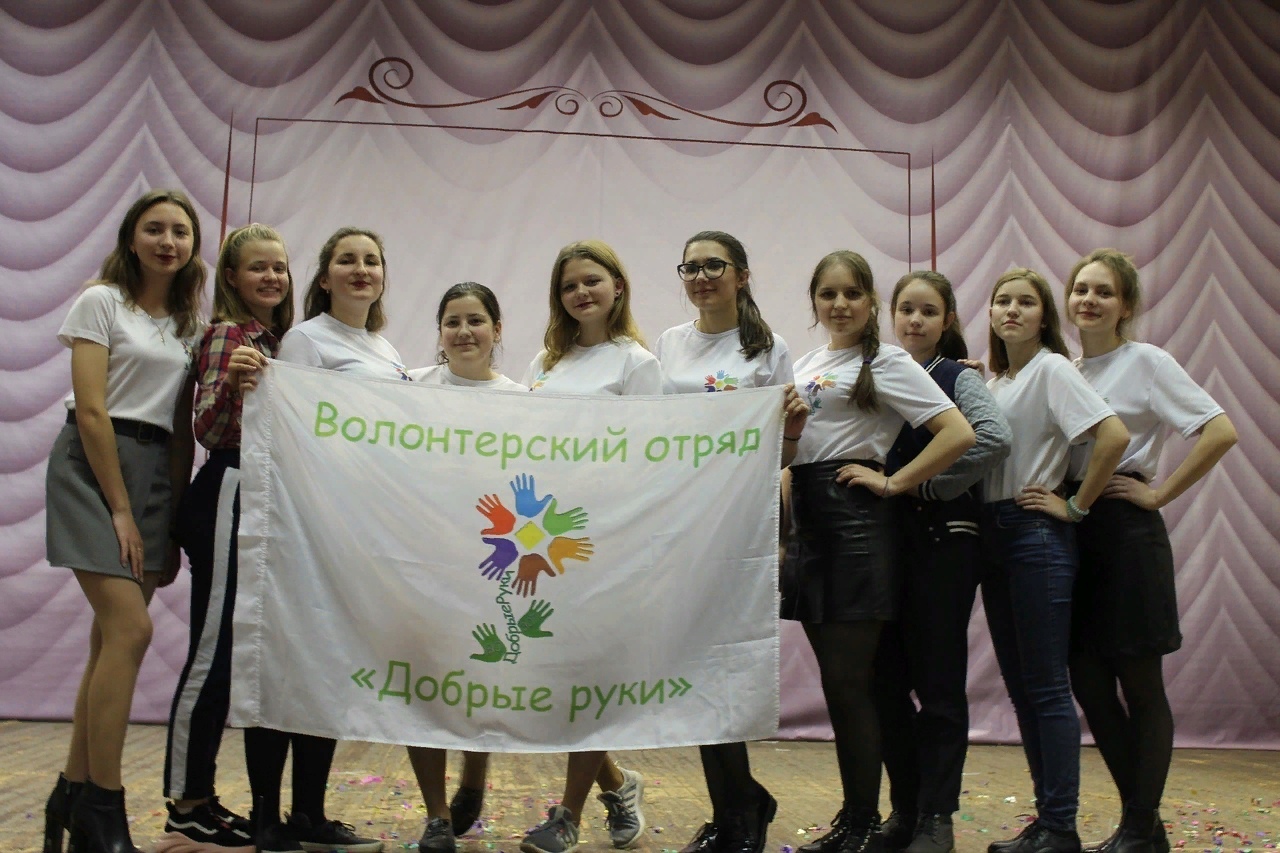 https://vk.com/sodeyst
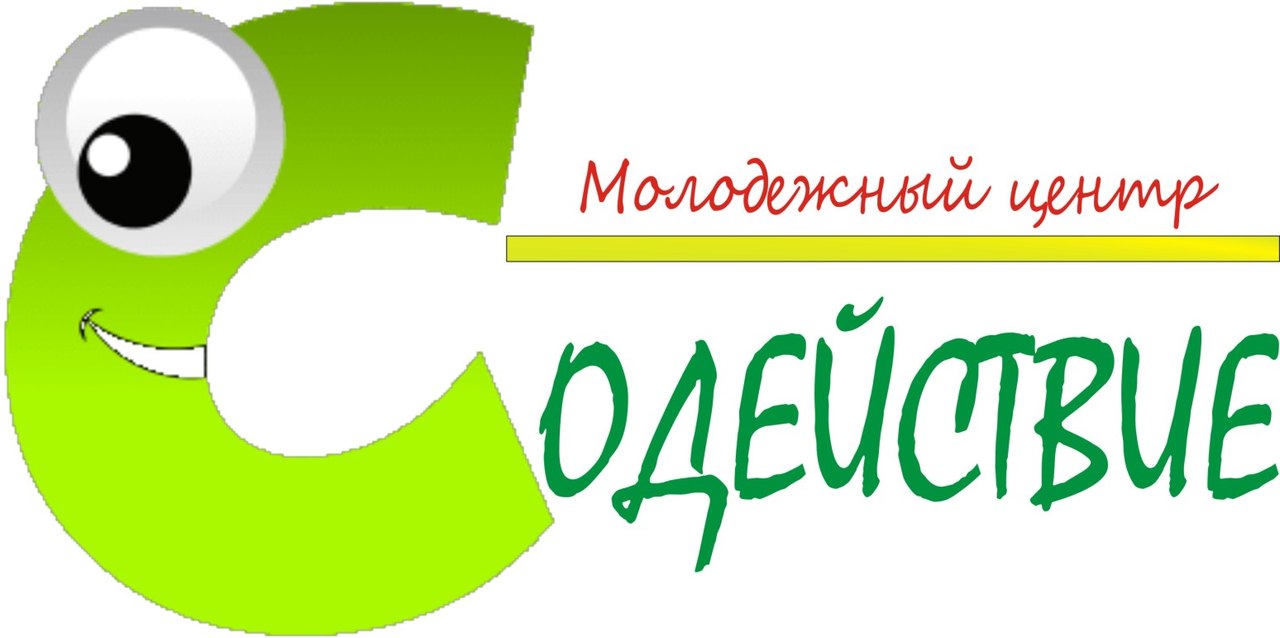